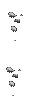 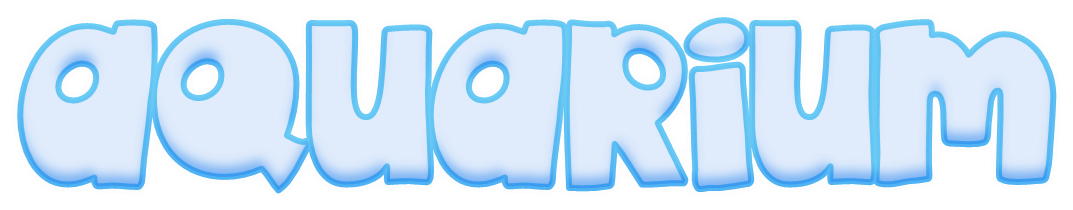 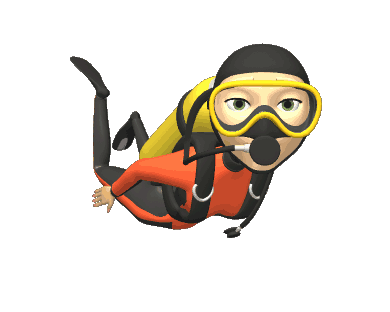 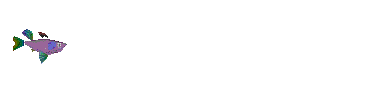 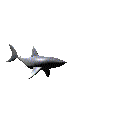 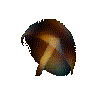 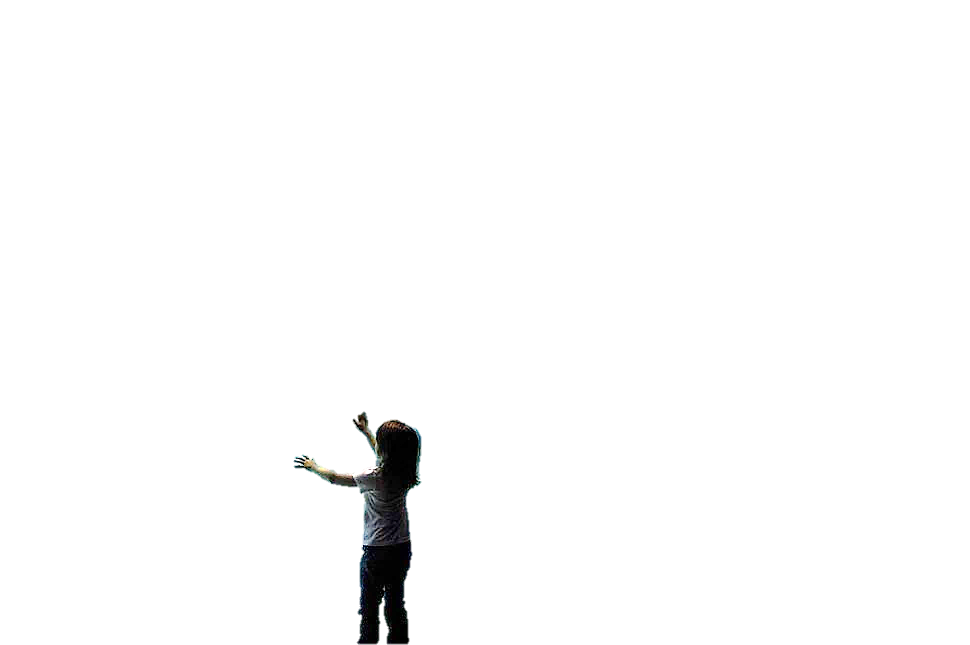 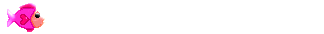 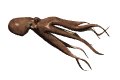 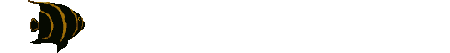 Ocean Park School Trip
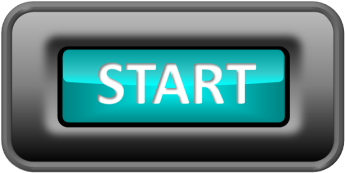 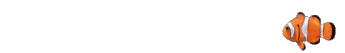 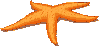 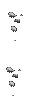 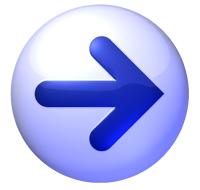 This is an FISH
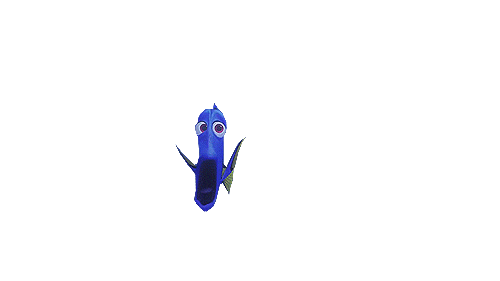 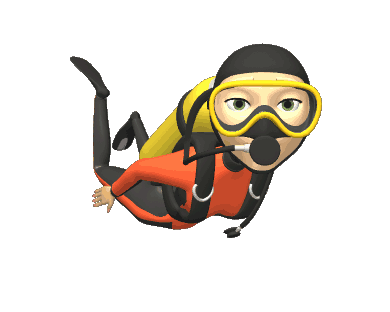 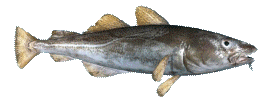 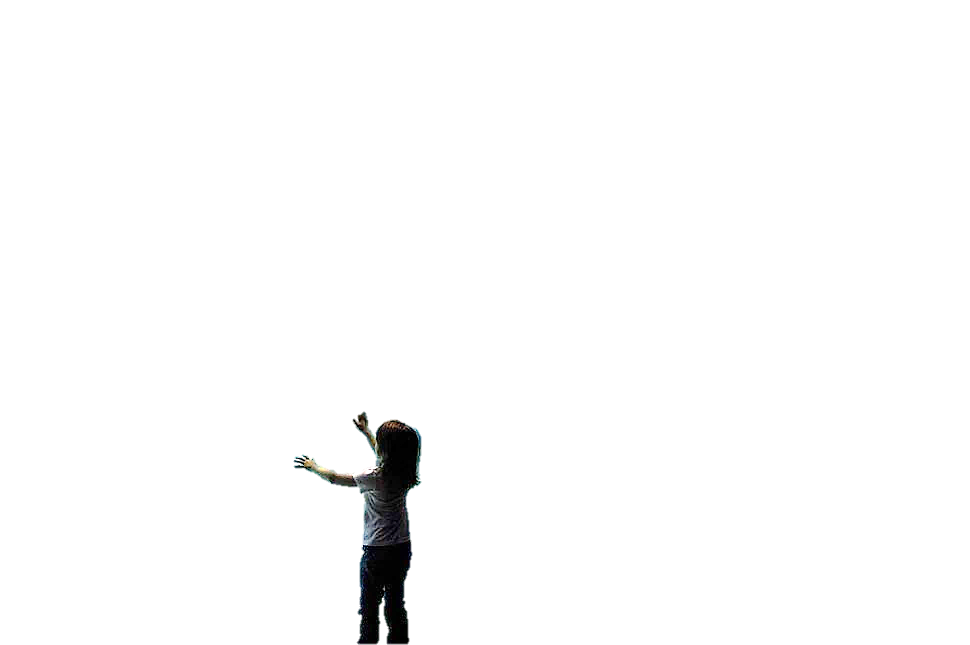 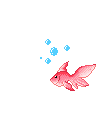 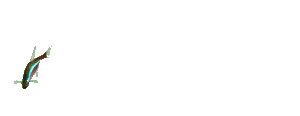 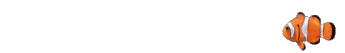 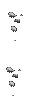 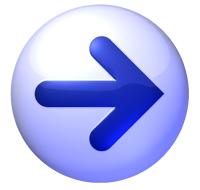 This is a JELLYFISH
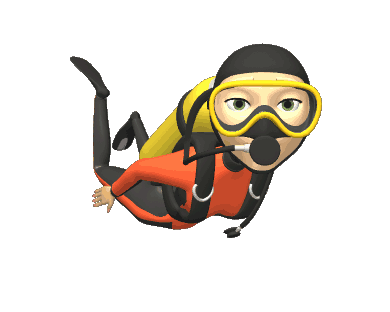 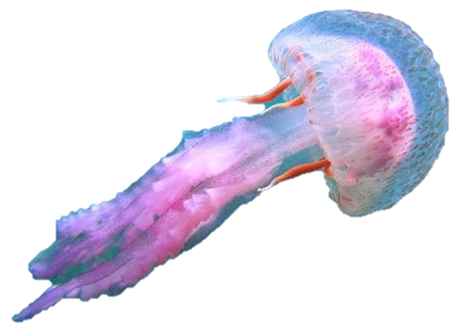 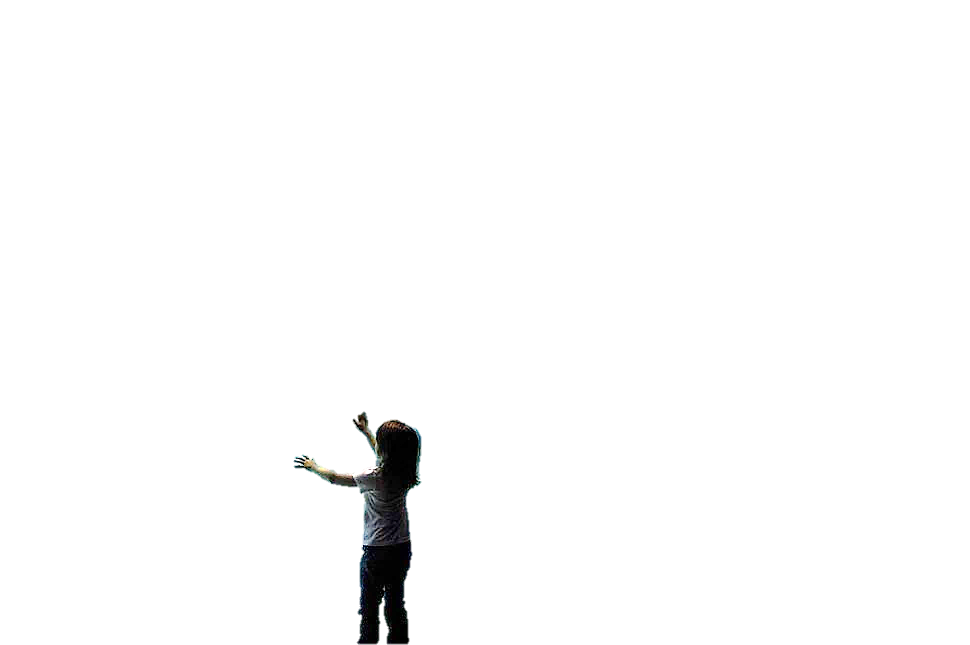 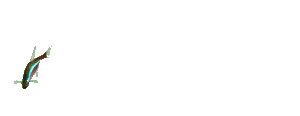 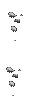 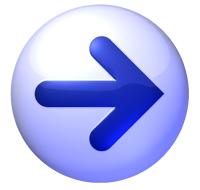 This is a STARFISH
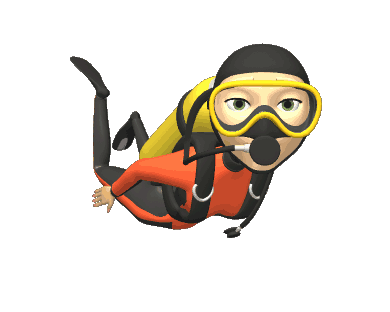 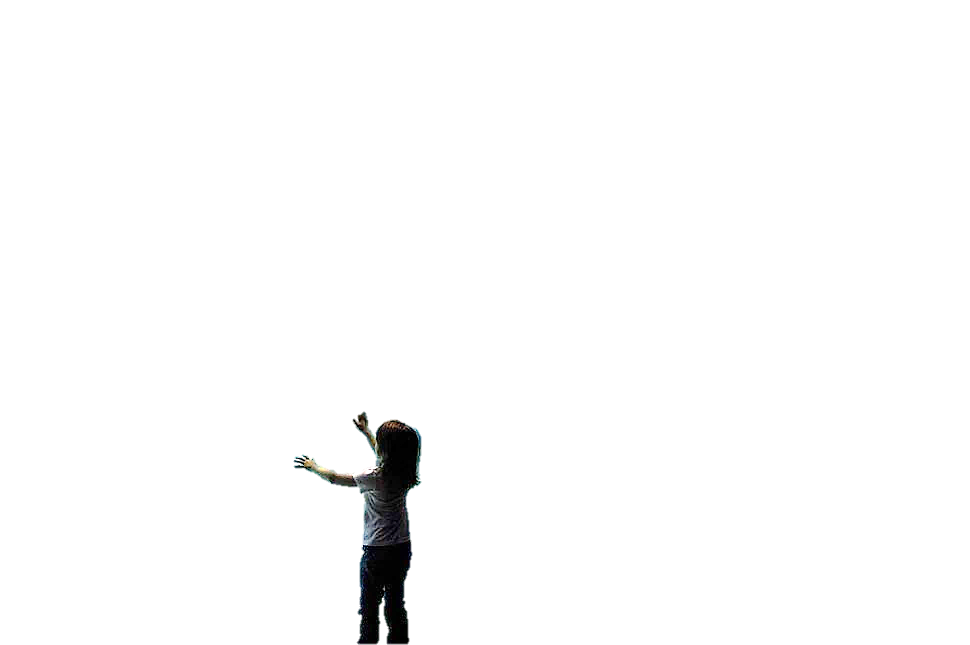 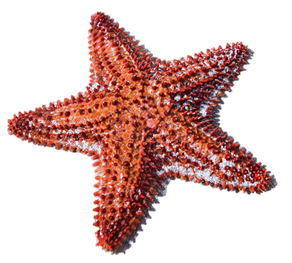 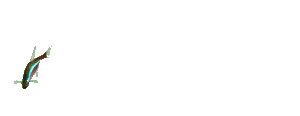 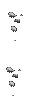 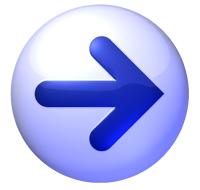 This is a SHARK
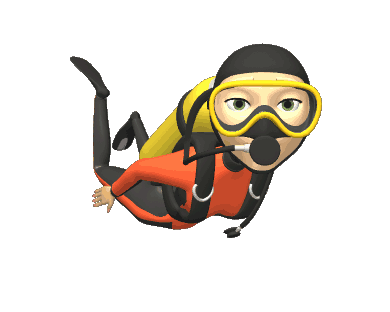 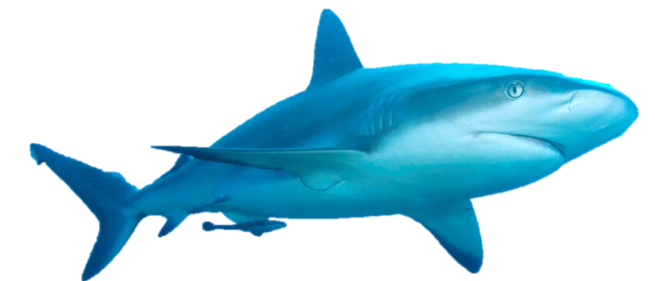 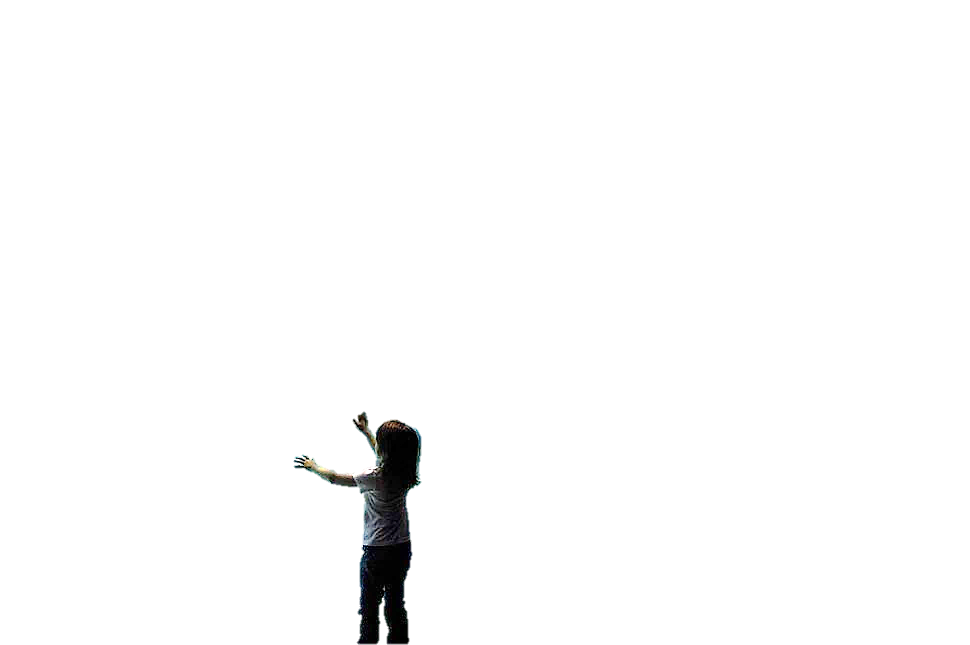 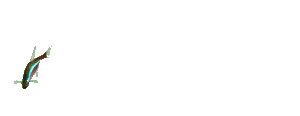 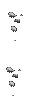 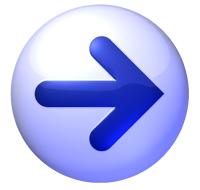 This is a DOLPHIN
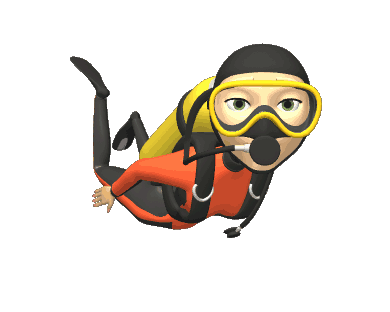 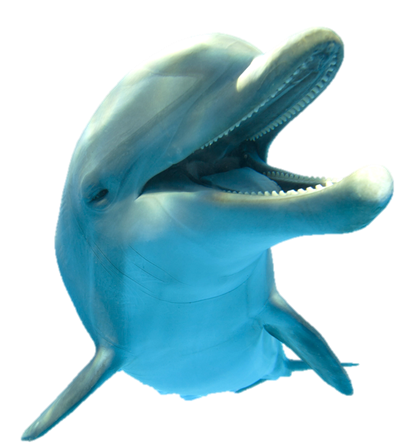 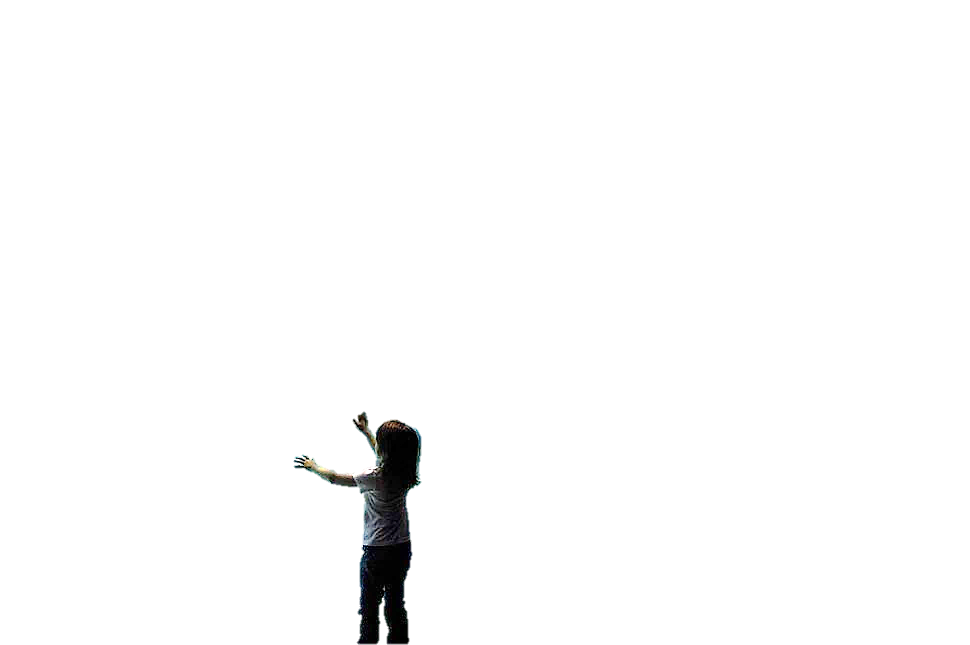 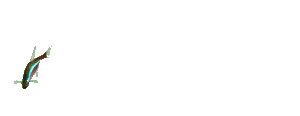 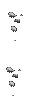 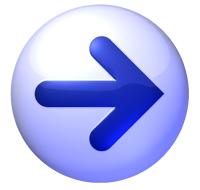 This is an OCTOPUS
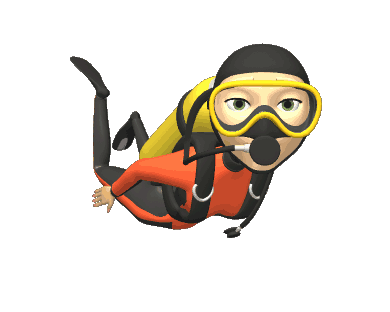 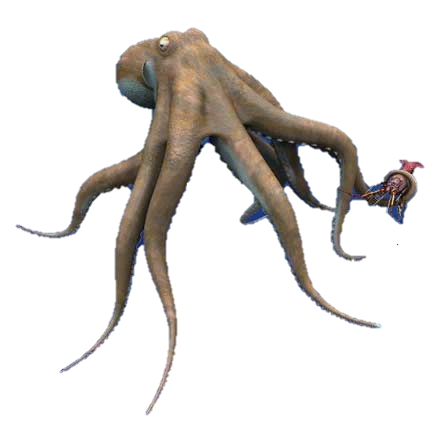 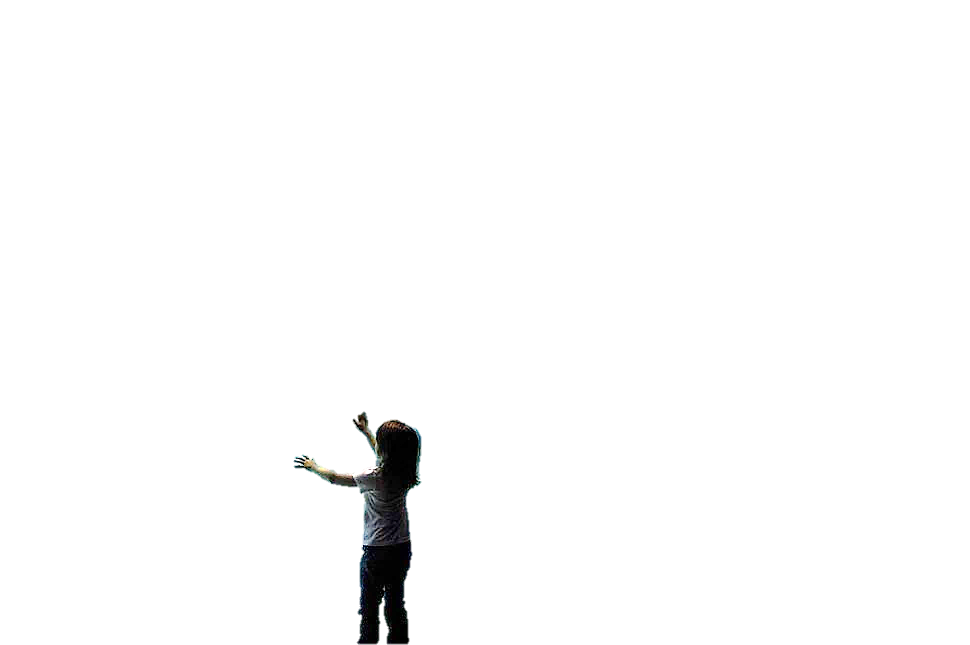 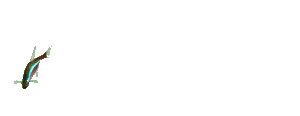 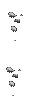 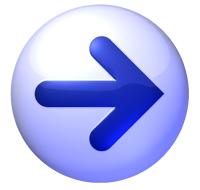 This is a CRAB
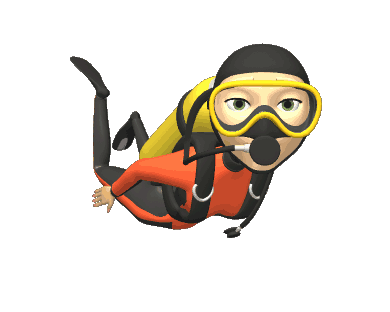 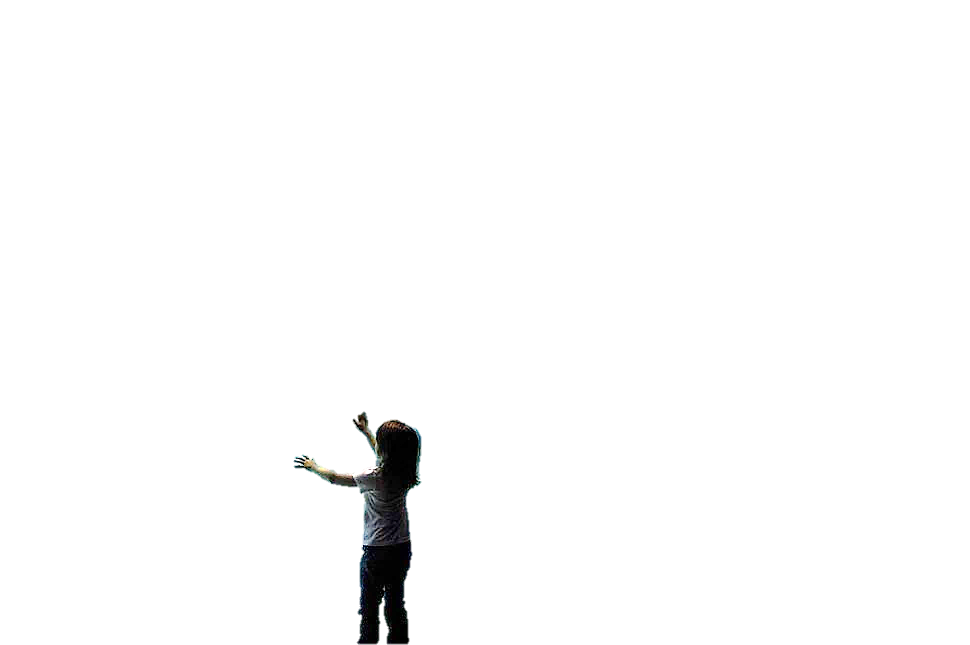 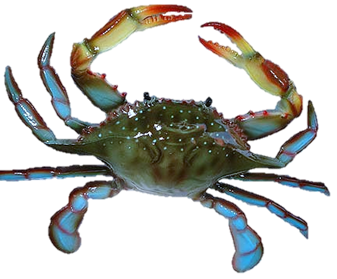 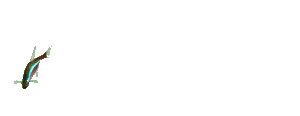 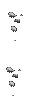 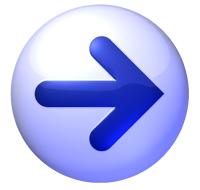 Lets sing a song.
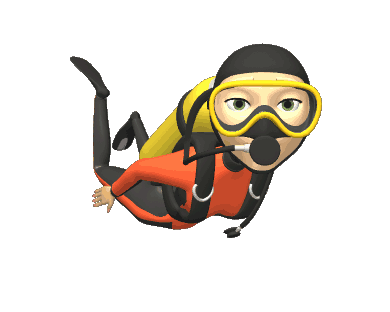 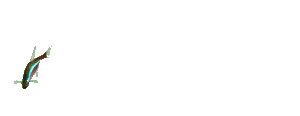 Sea animals
GAME
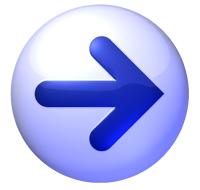 Choose the right option.
What animal is this?
GREAT
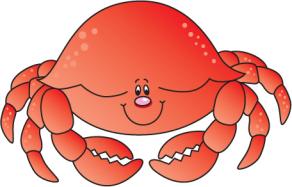 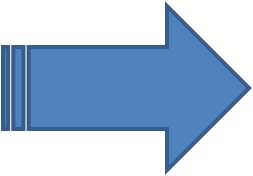 1 fish
2 crab
3 octopus
What animal is this?
GREAT
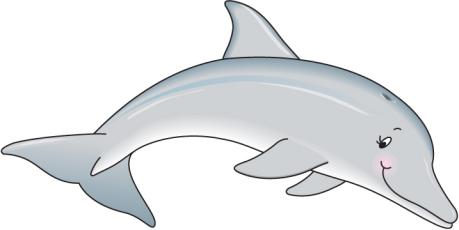 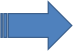 1 dolphin
2 fish
3 shark
What animal is this?
GREAT
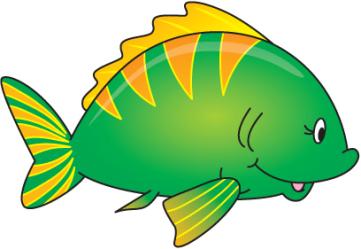 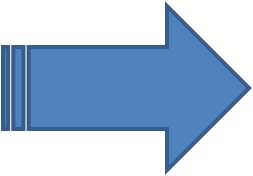 3 fish
1 dolphin
2 crab
What animal is this?
GREAT
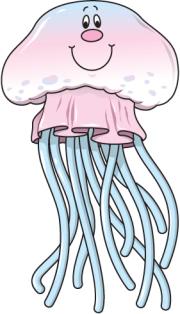 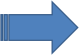 1 fish
2 jellyfish
3 octopus
What animal is this?
GREAT
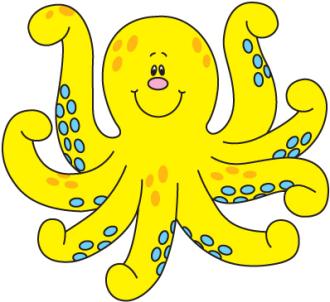 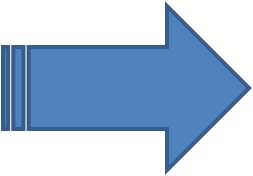 1 fish
3 octopus
2 crab
What animal is this?
GREAT
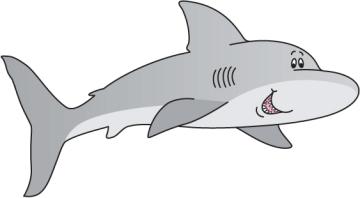 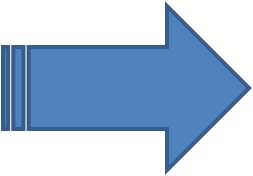 1 crab
2 shark
3 jellyfish
What animal is this?
GREAT
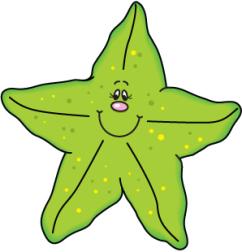 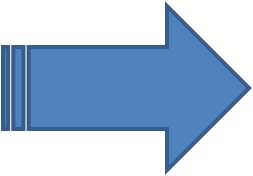 1 SeaBanana
3 starfish
2. octopus
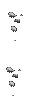 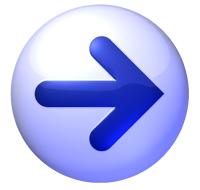 Lets read a story.
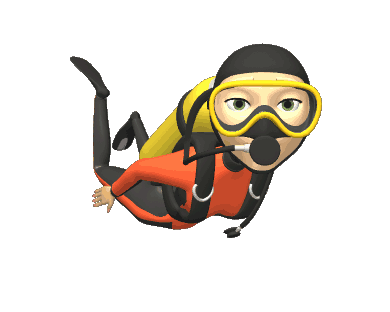 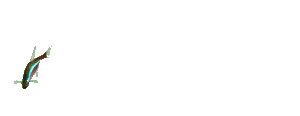 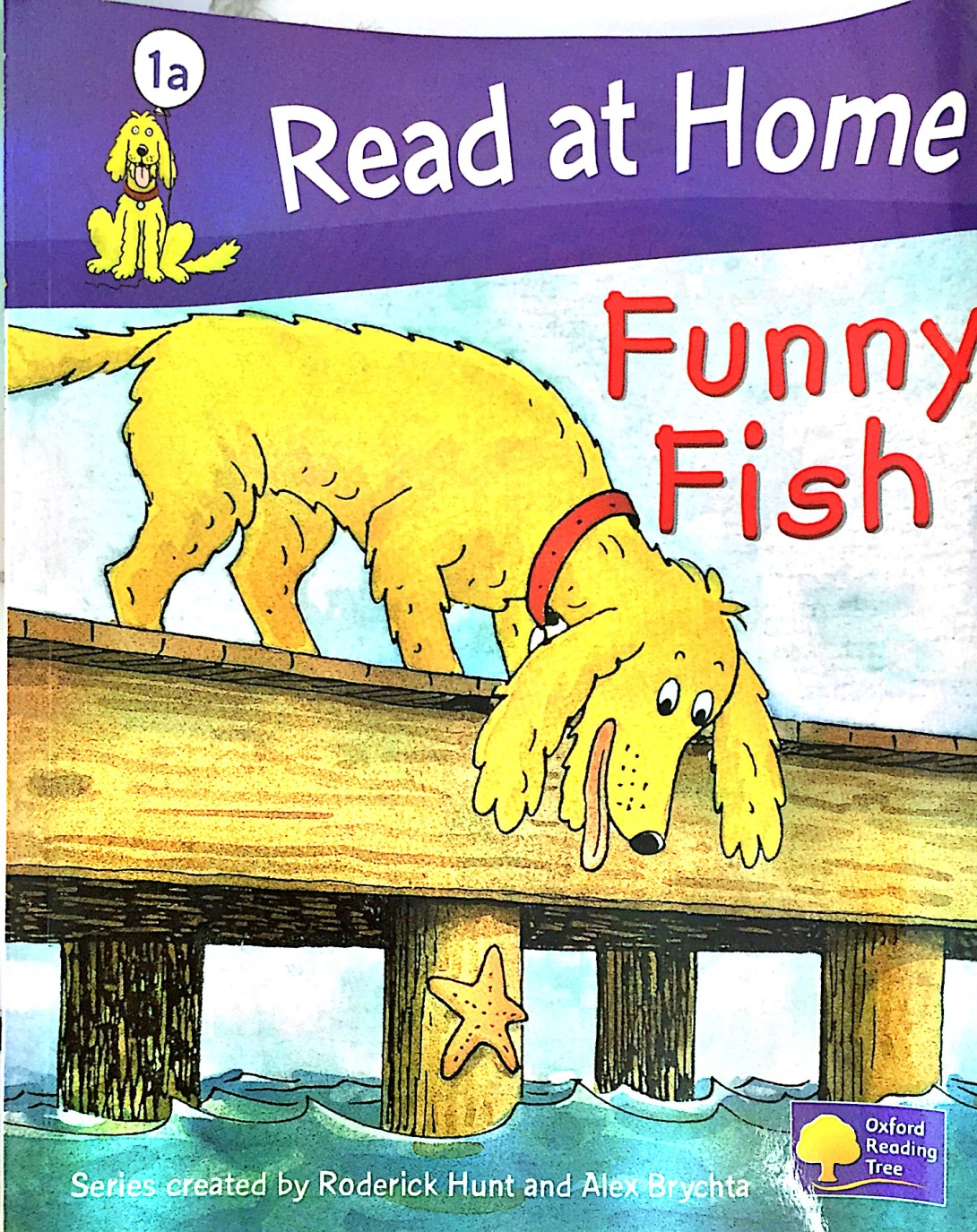 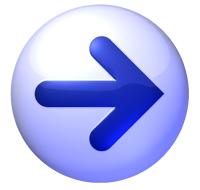 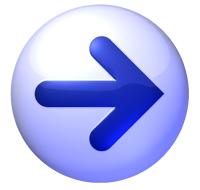 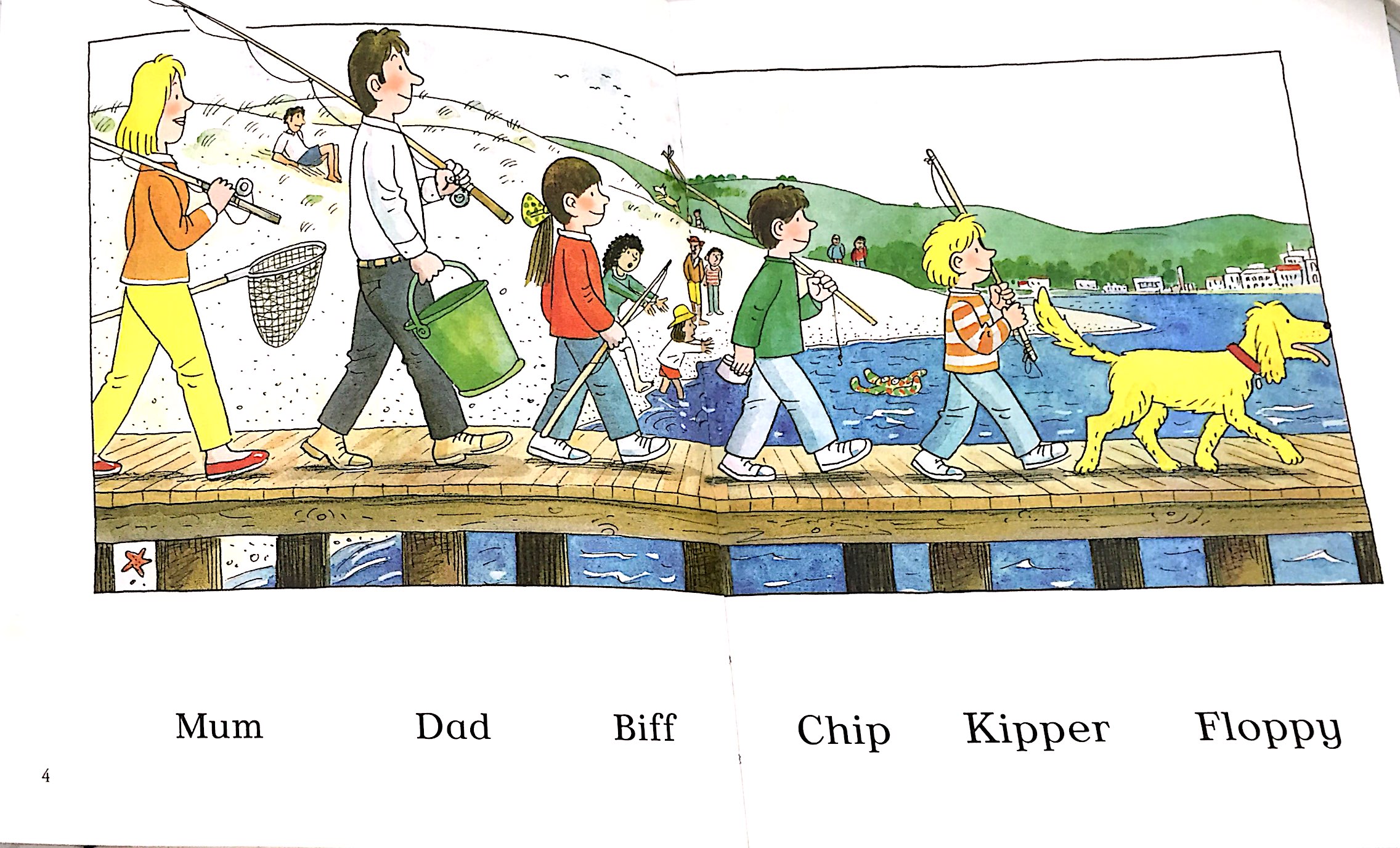 Let’s go fishing!
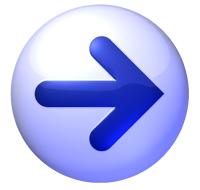 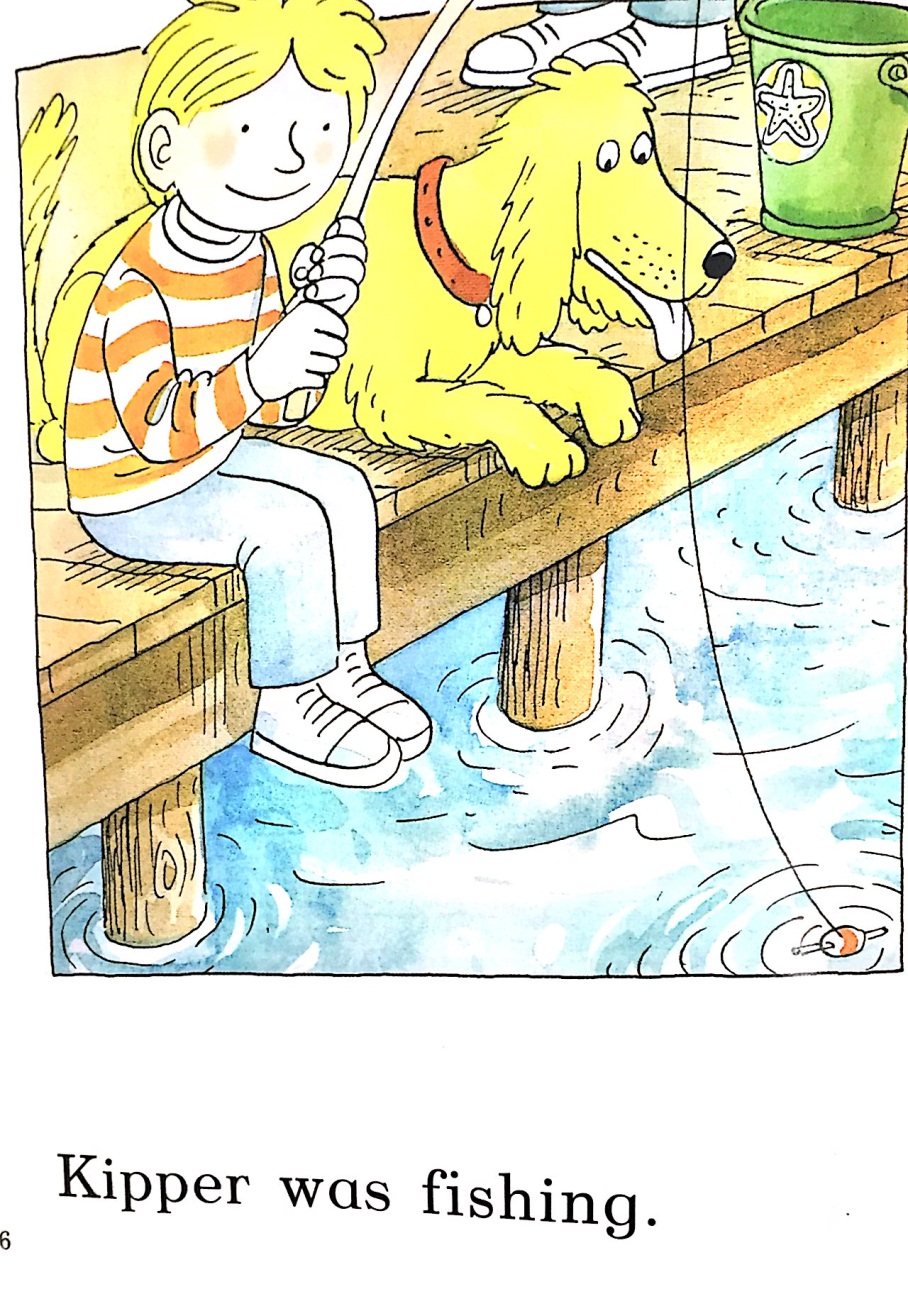 I like fishing.
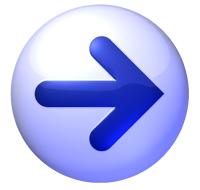 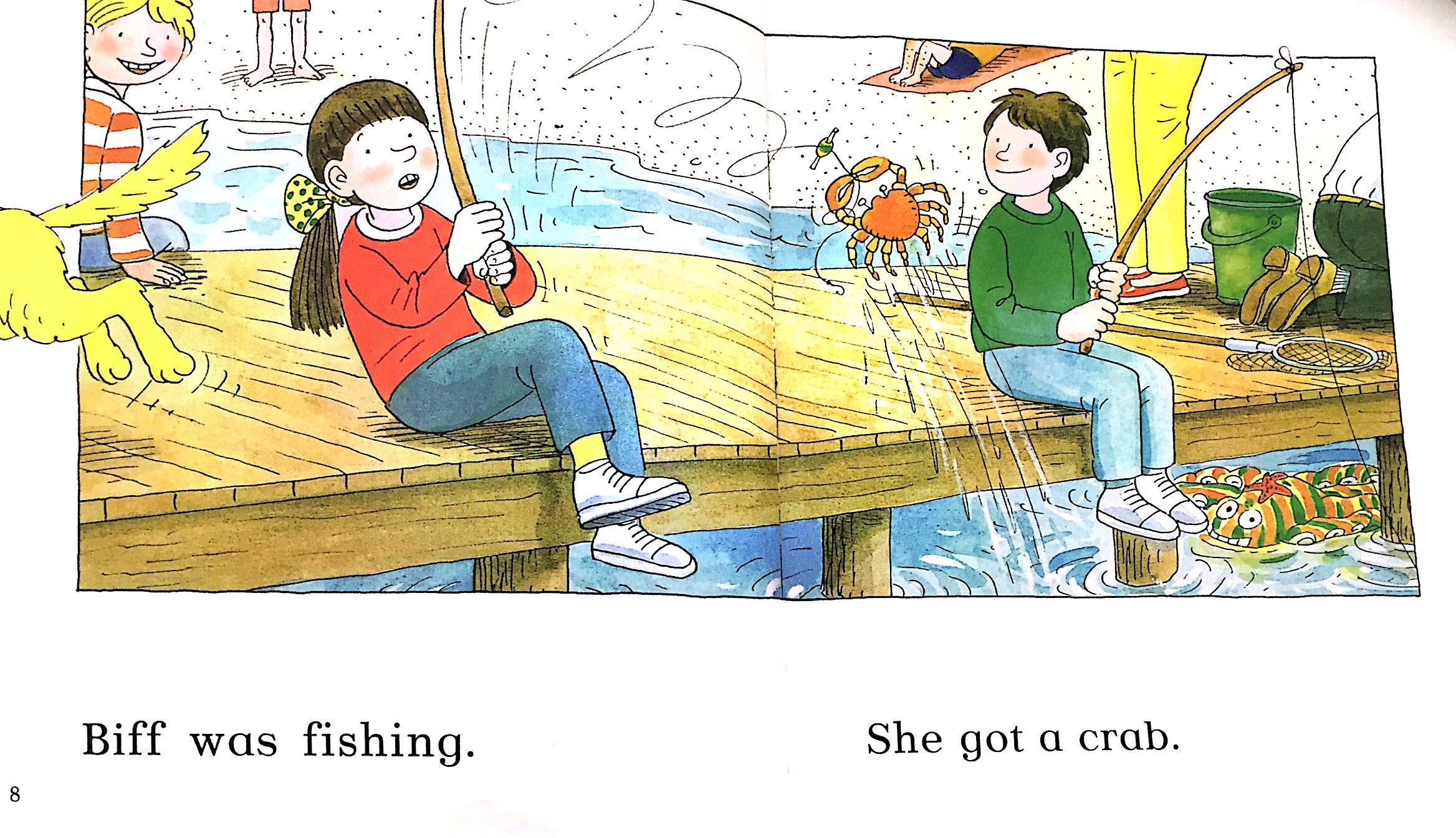 Sister was fishing. She got a crab.
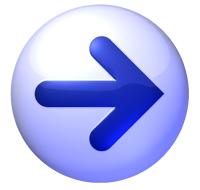 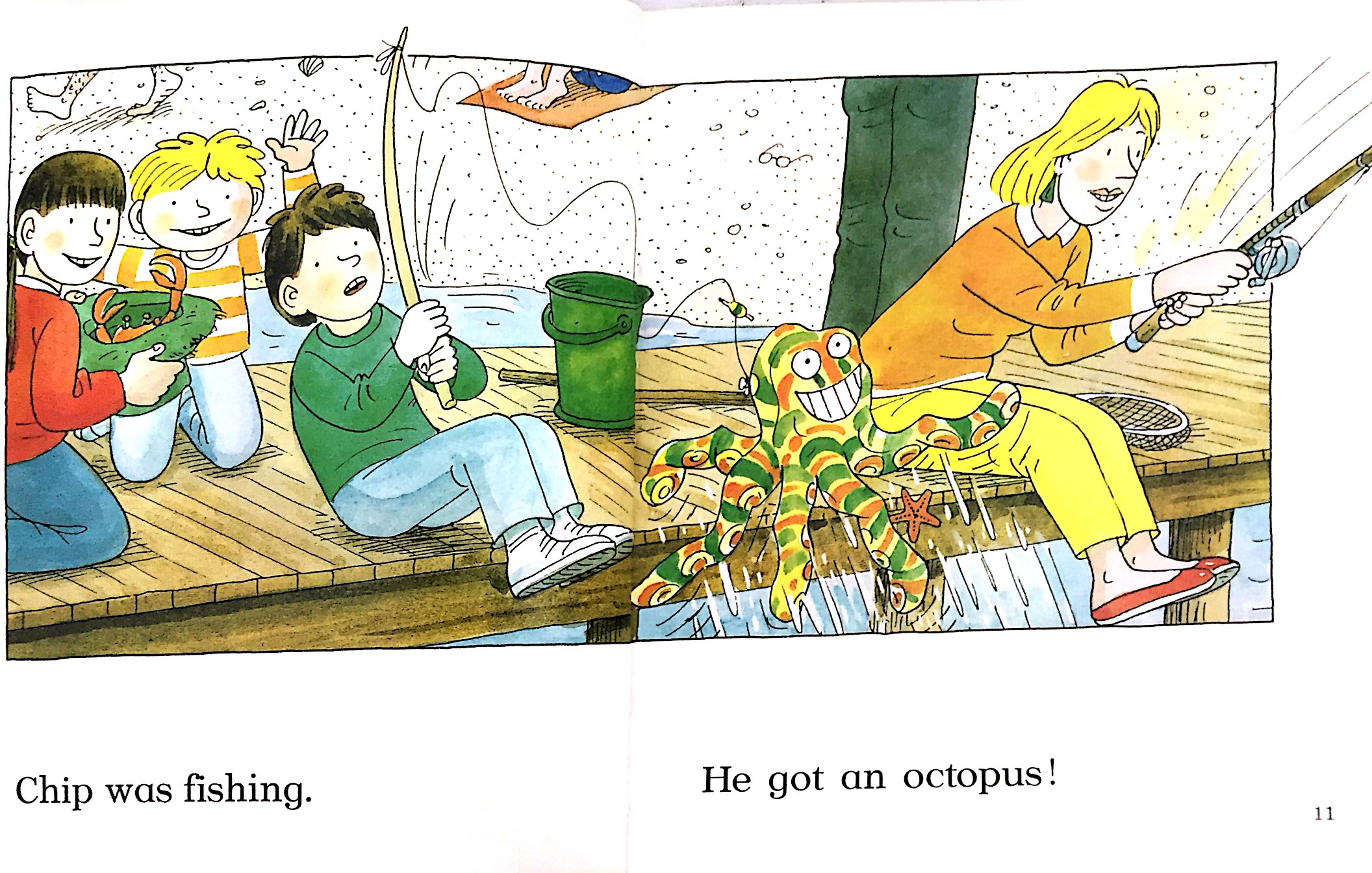 Brother was fishing. He got an octopus.
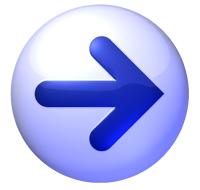 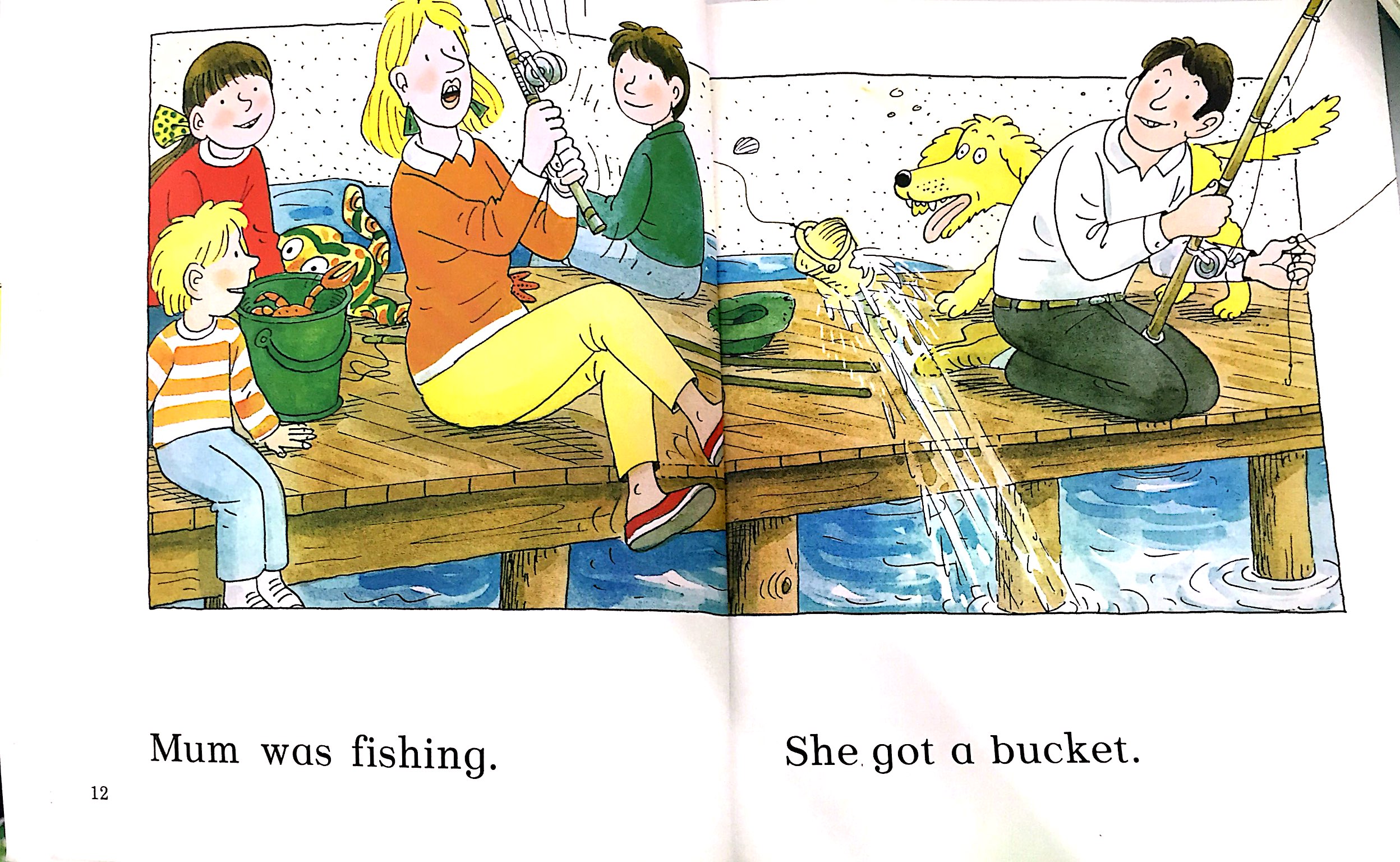 Mother was fishing. She got an bucket.
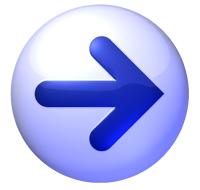 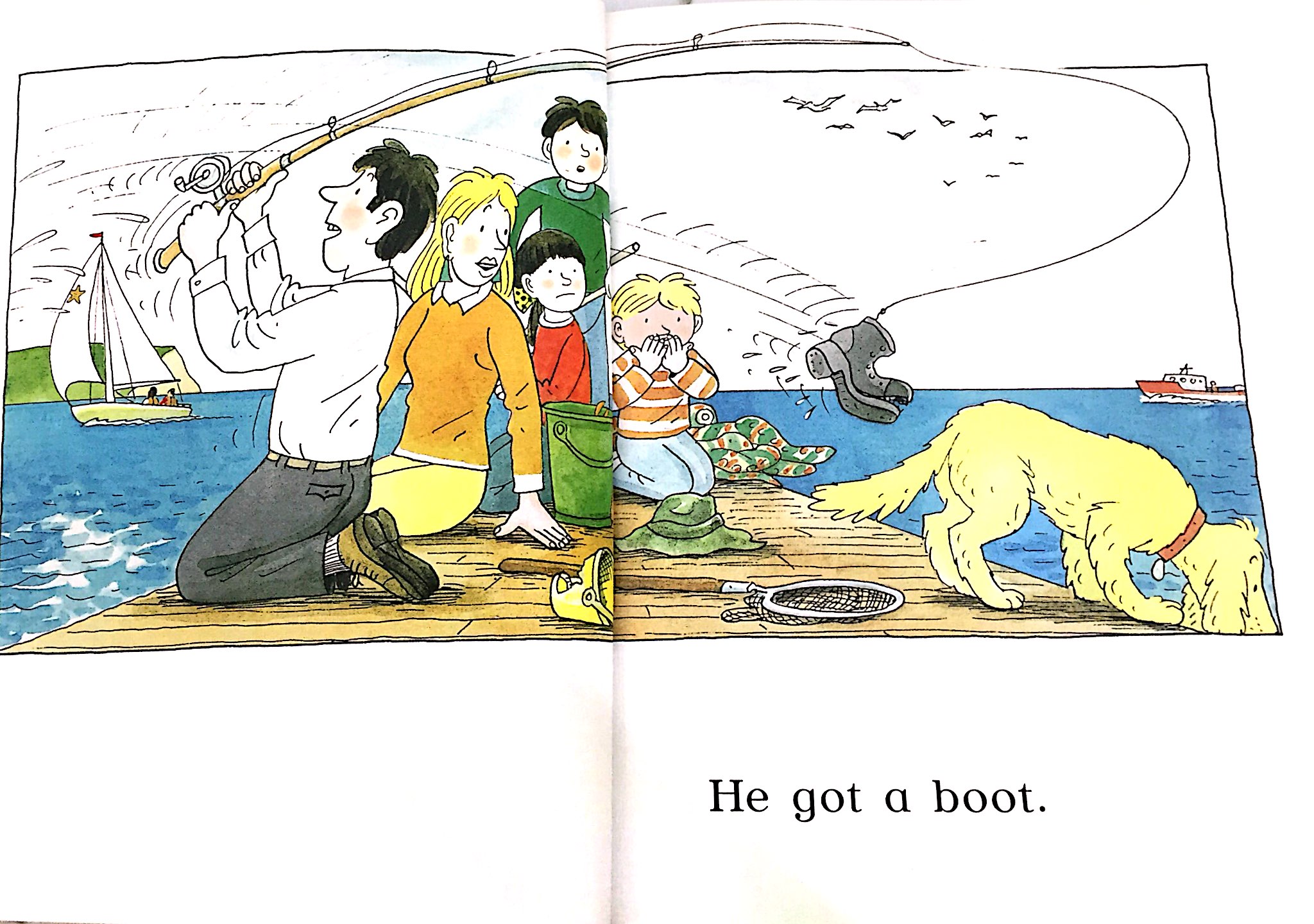 Father was fishing. He got a shoe.
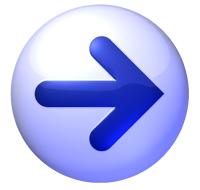 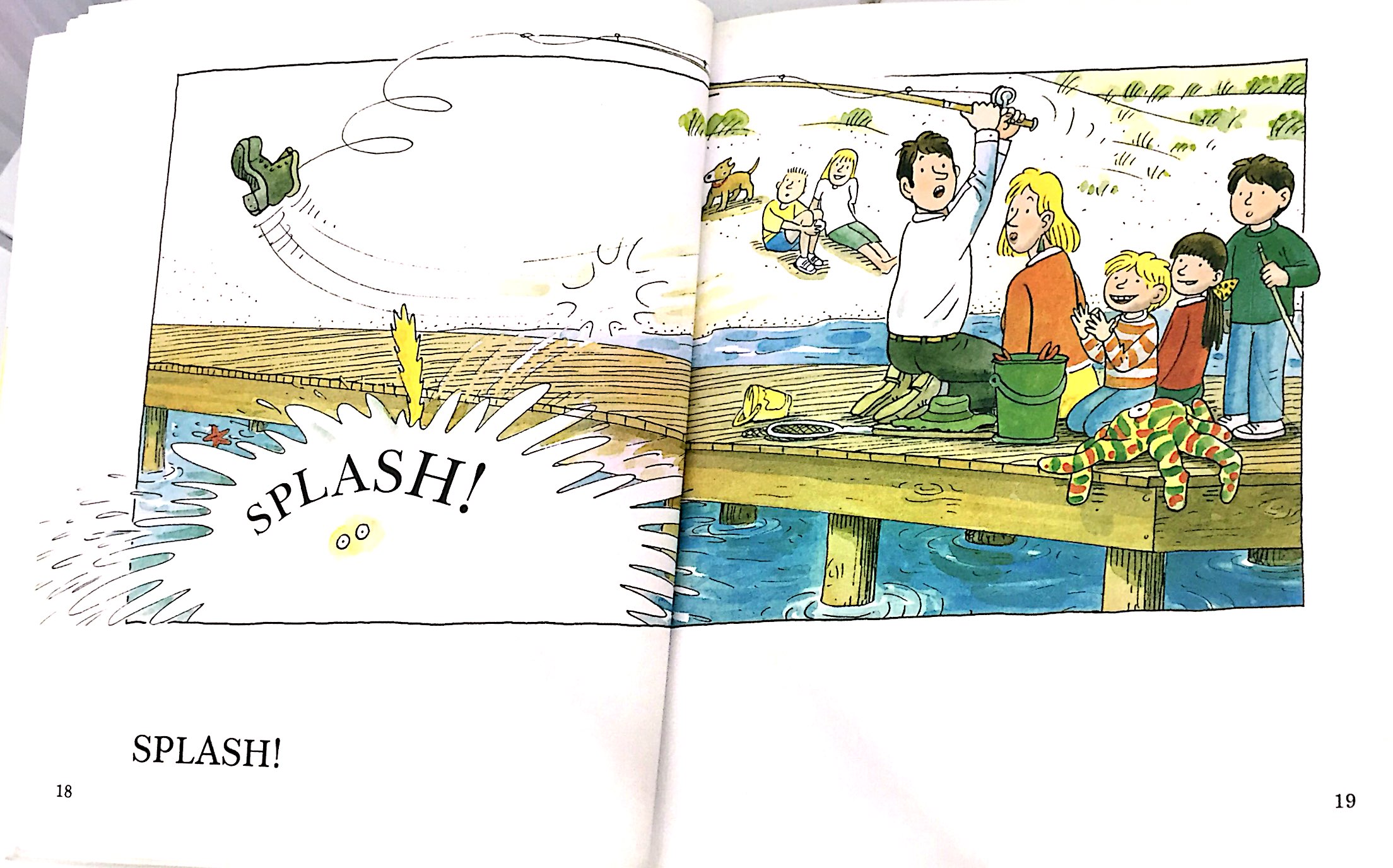 SPLASH!!!
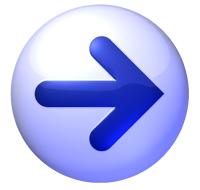 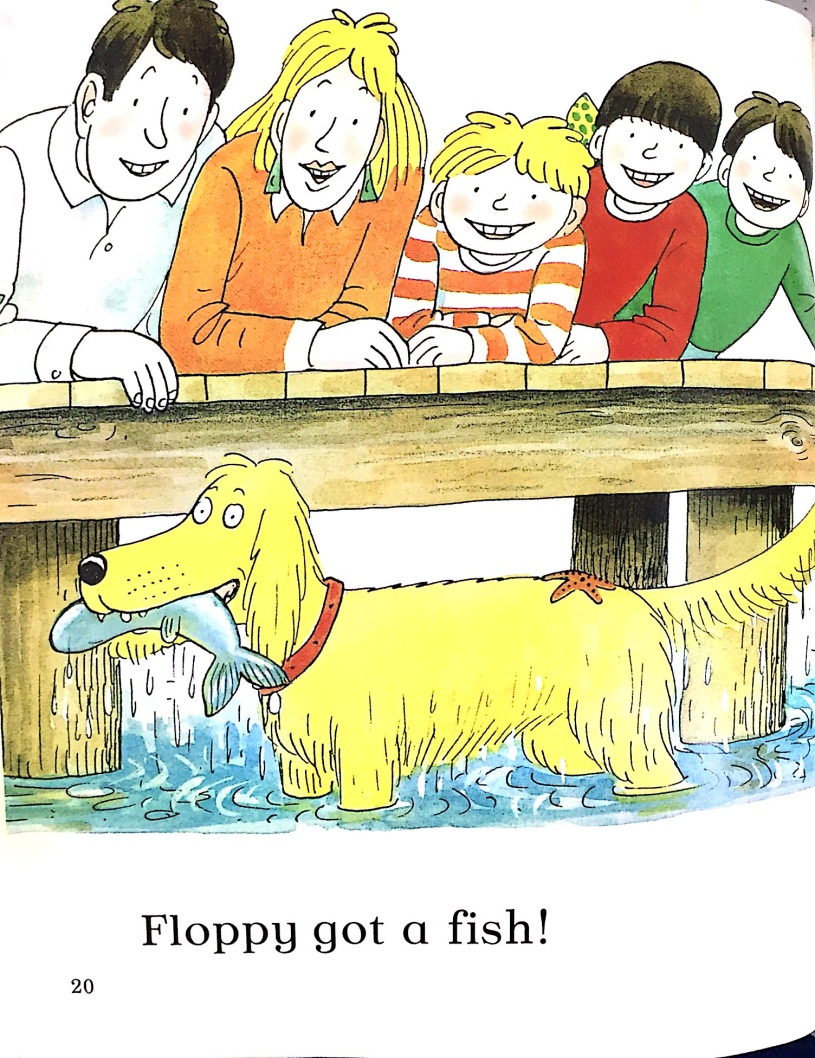 Dog got a fish.
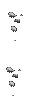 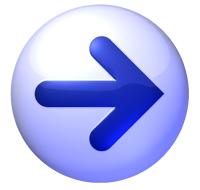 Lets sing a song.
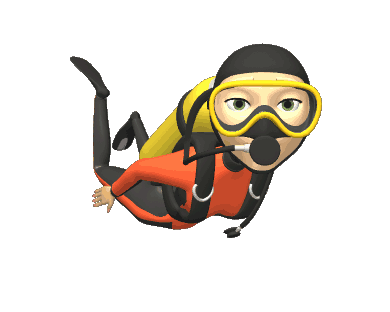 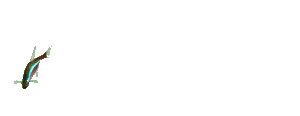 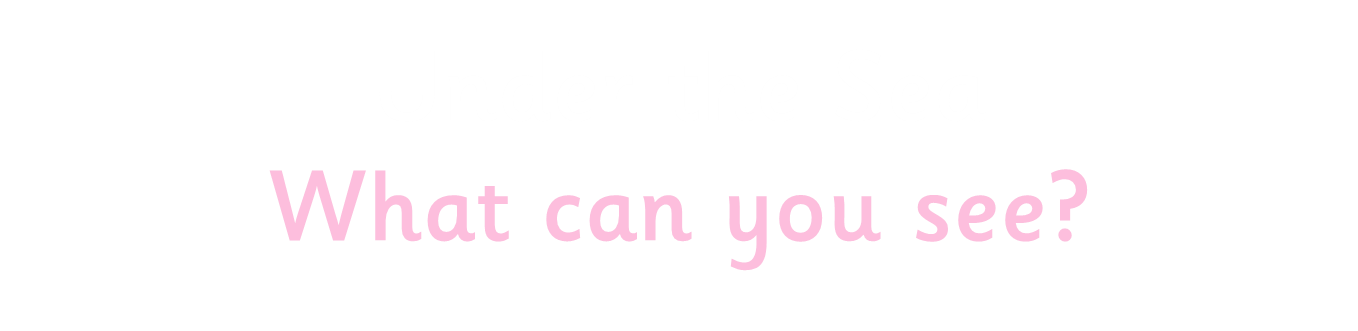 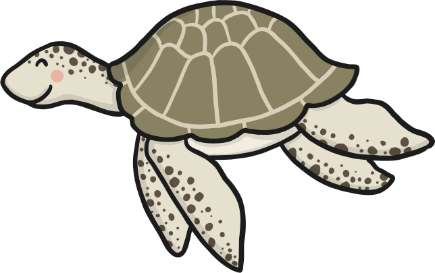 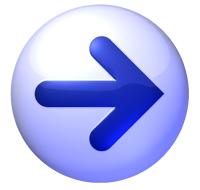 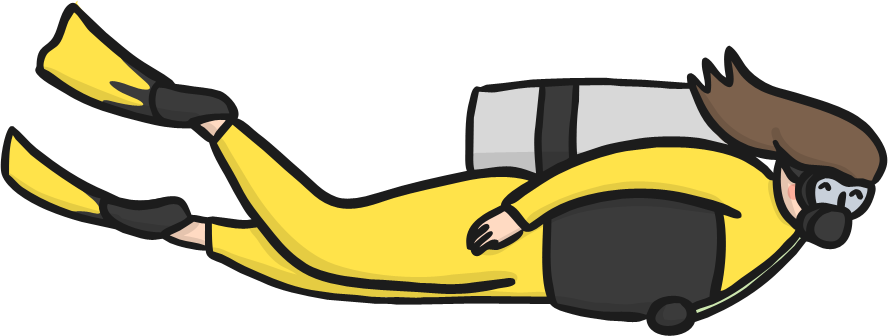 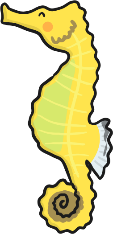 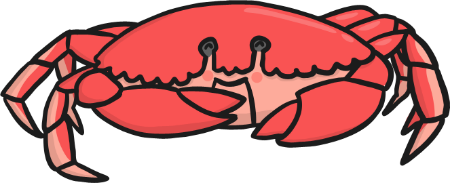 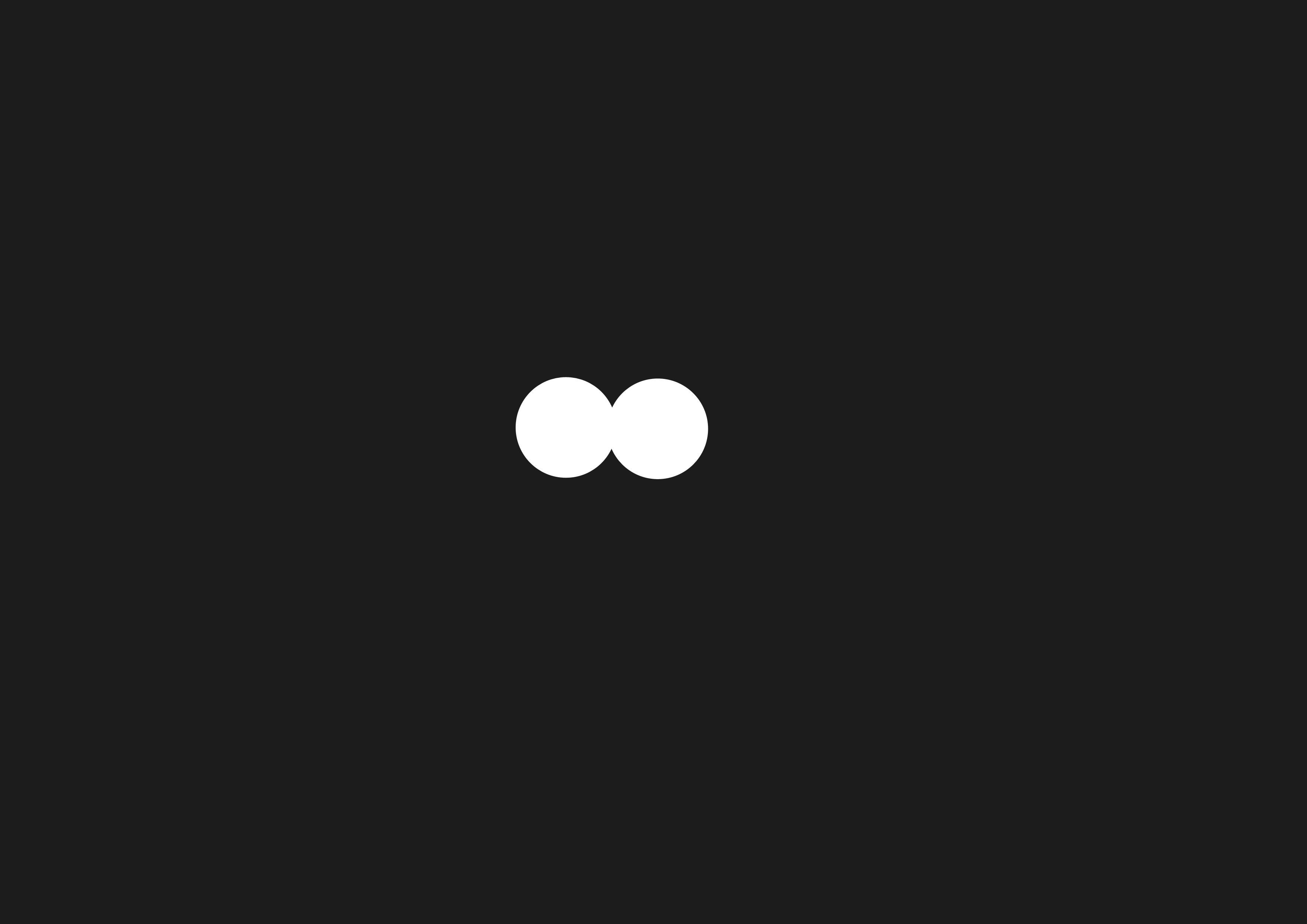 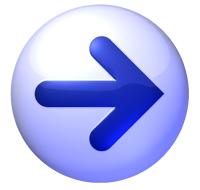 You’re a …1. Fish2. Jellyfish3. Starfish4. Shark5. Dolphin6. Octopus
7. Crab
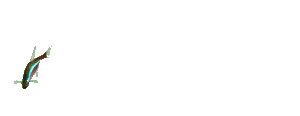 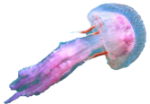 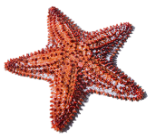 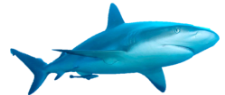 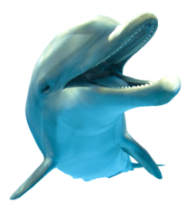 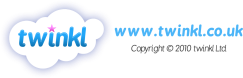 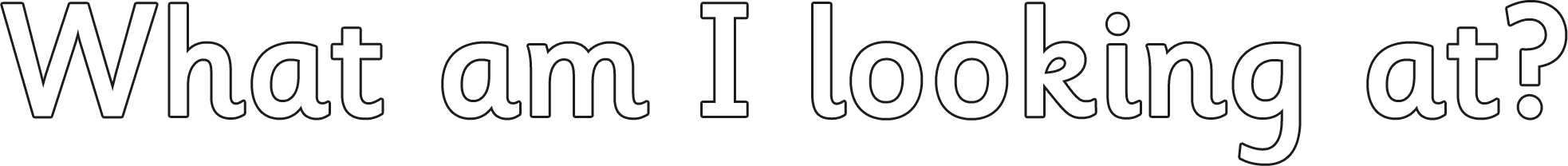 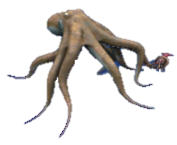 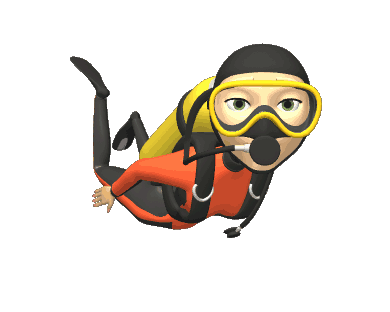 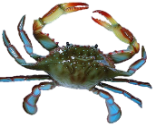 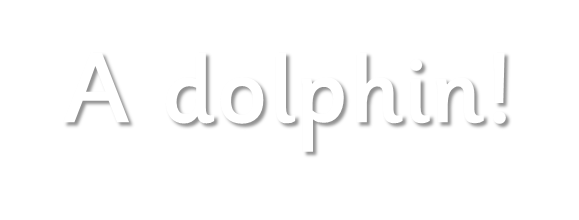 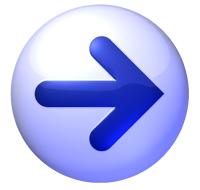 Photo courtesy of wwarby(@flickr.com) - granted under creative commons licence - attribution
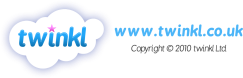 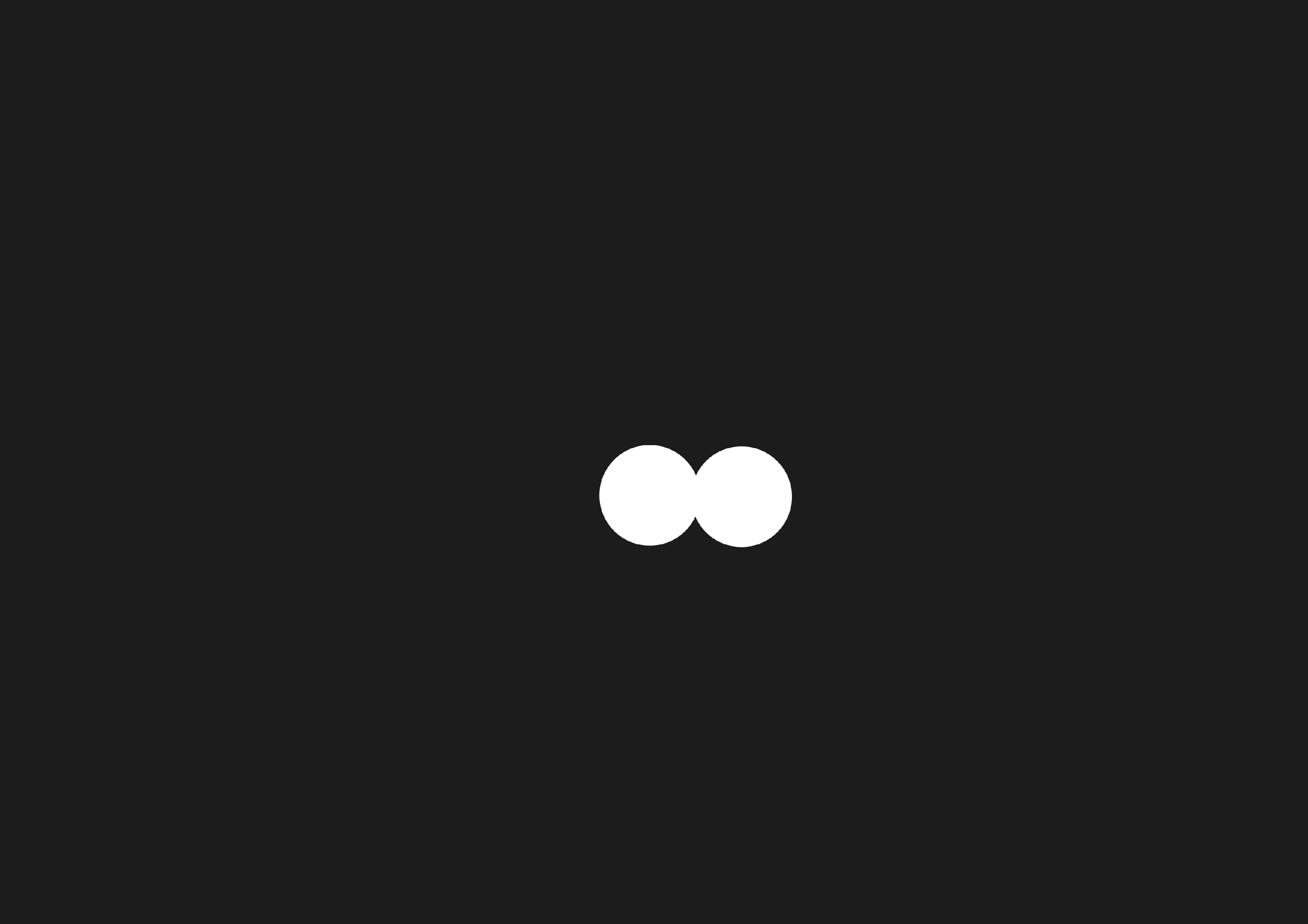 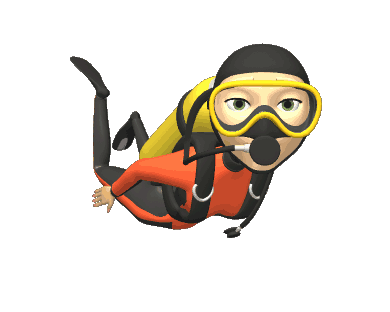 a / an …1. Fish2. Jellyfish3. Starfish4. Shark5. Dolphin6. Octopus
7. Crab
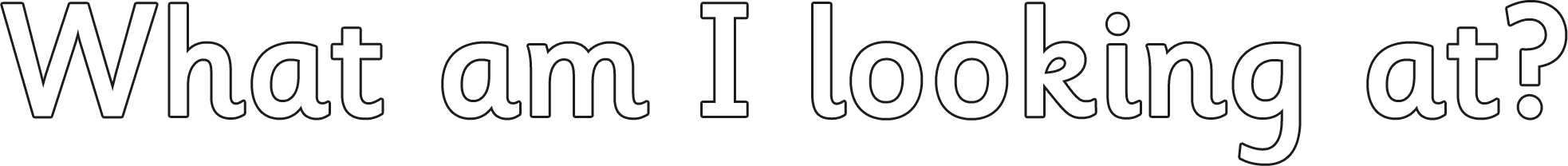 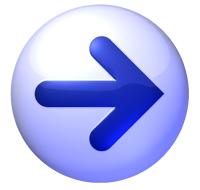 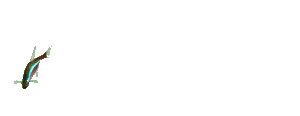 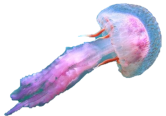 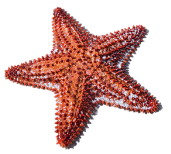 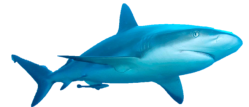 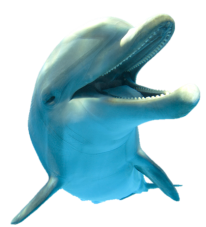 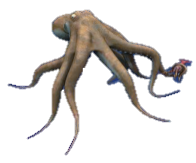 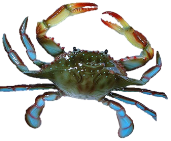 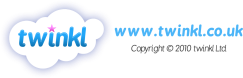 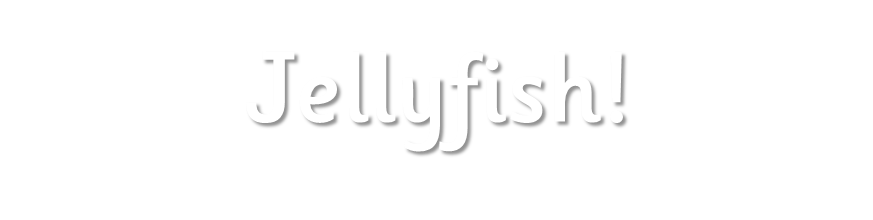 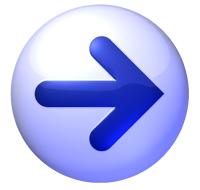 Photo courtesy of linkapelke (@flickr.com) - granted under creative commons licence - attribution
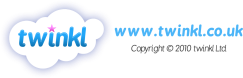 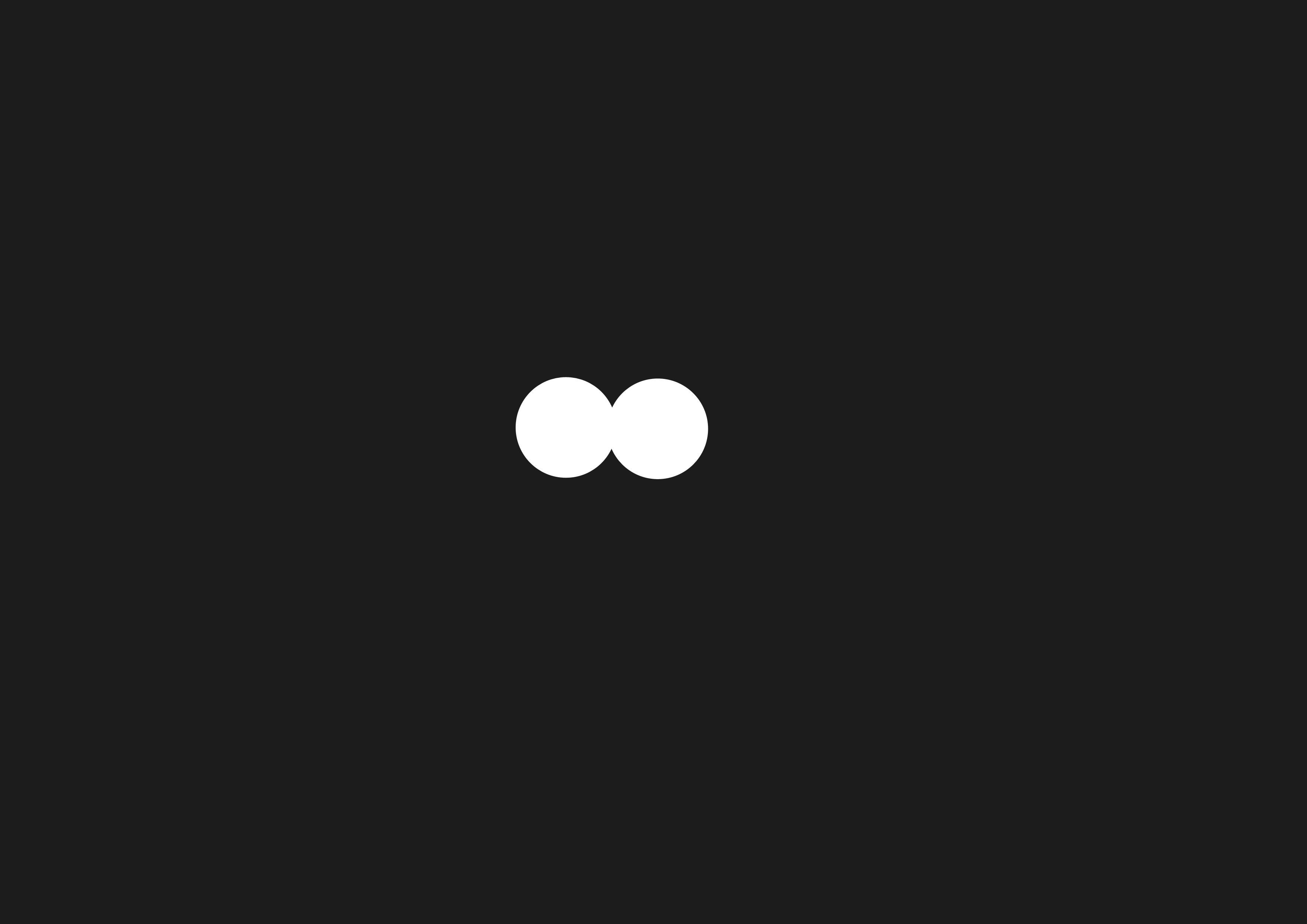 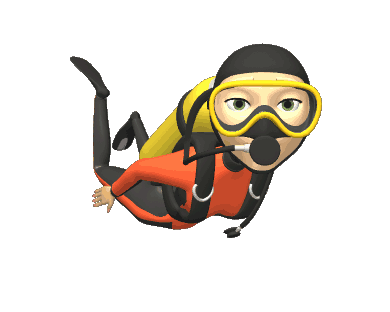 a / an …1. Fish2. Jellyfish3. Starfish4. Shark5. Dolphin6. Octopus
7. Crab
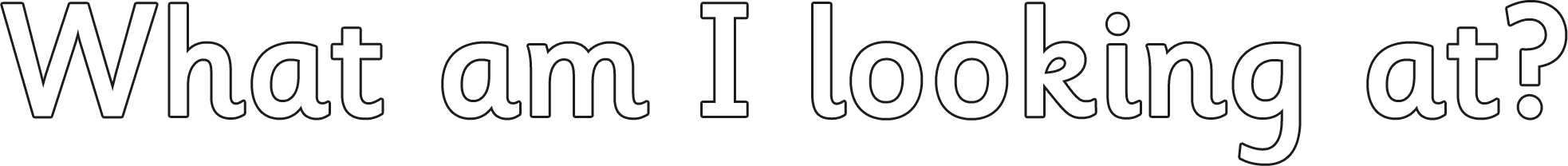 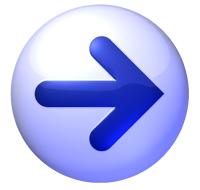 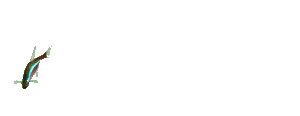 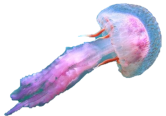 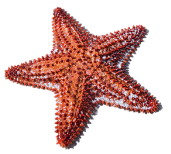 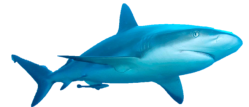 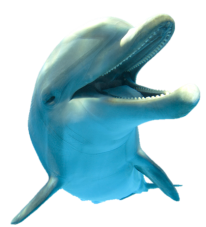 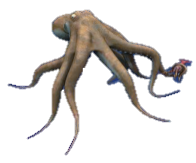 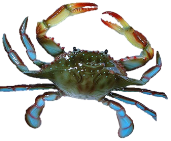 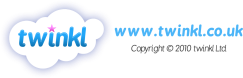 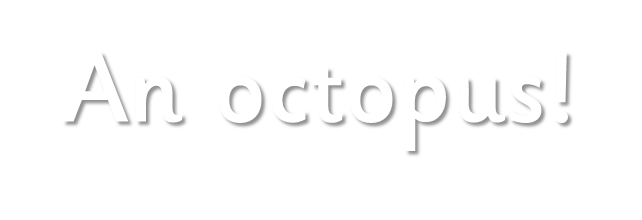 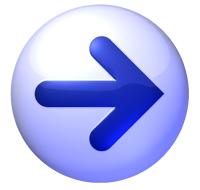 Photo courtesy of brian.gratwicke (@flickr.com) - granted under creative commons licence - attribution
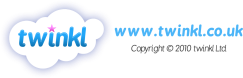 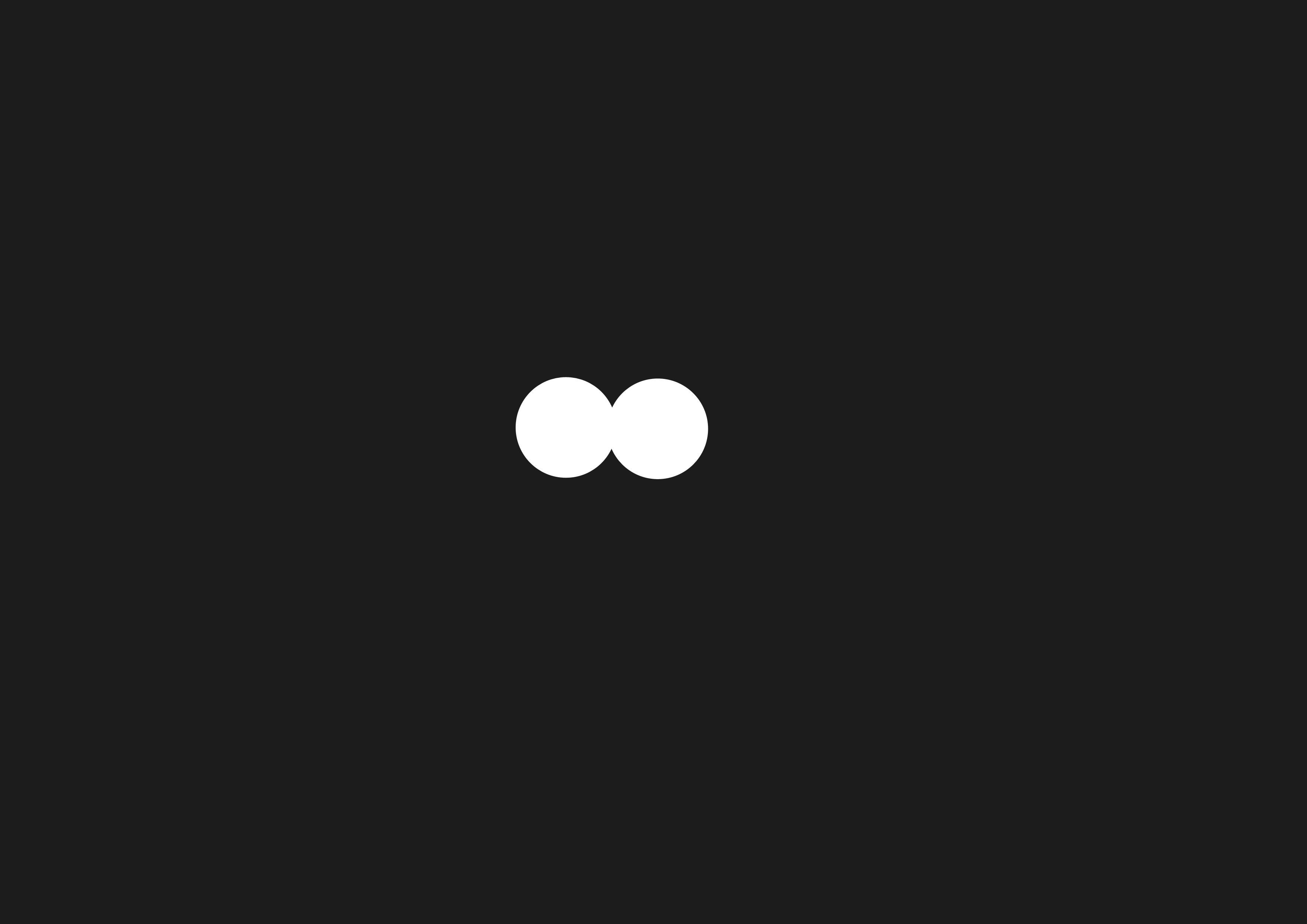 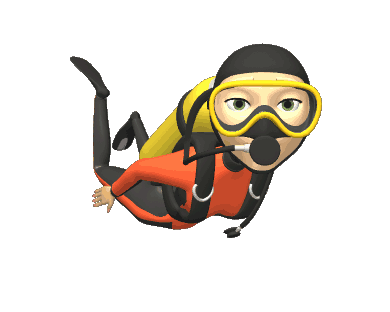 a / an …1. Fish2. Jellyfish3. Starfish4. Shark5. Dolphin6. Octopus
7. Crab
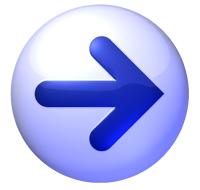 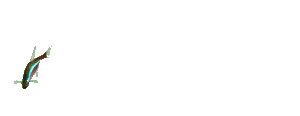 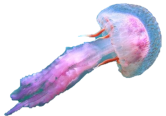 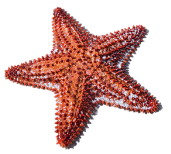 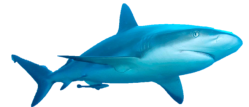 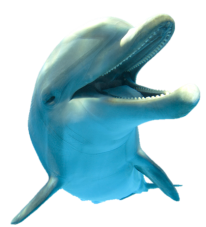 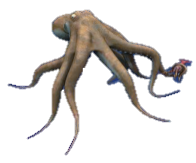 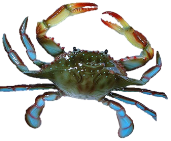 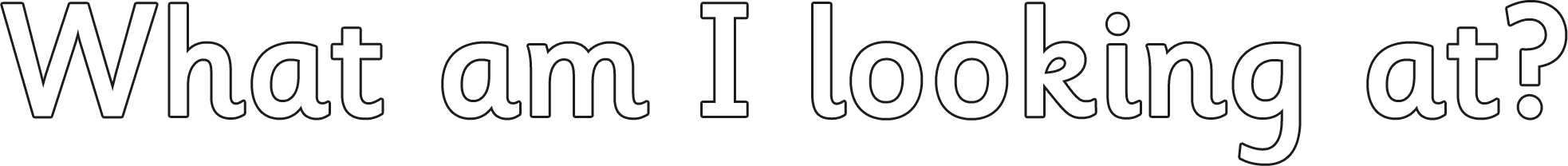 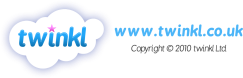 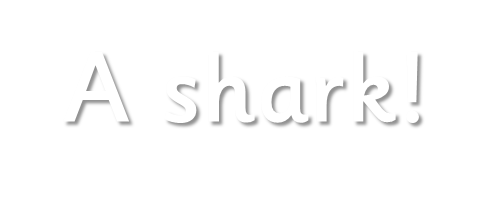 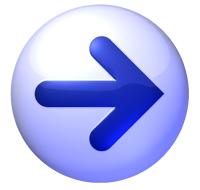 Photo courtesy of steve.garner32 (@flickr.com) - granted under creative commons licence - attribution
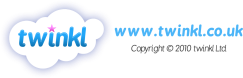 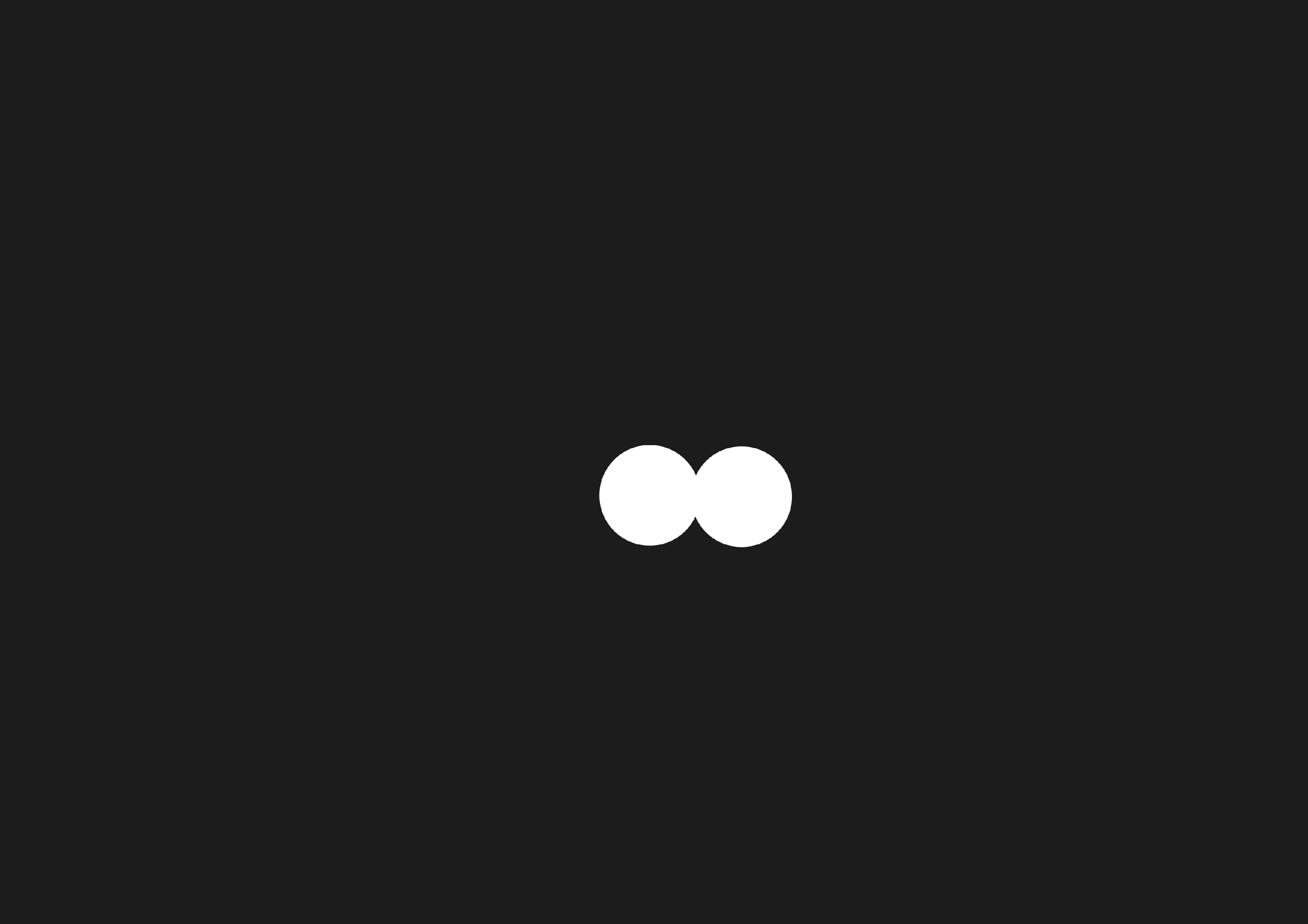 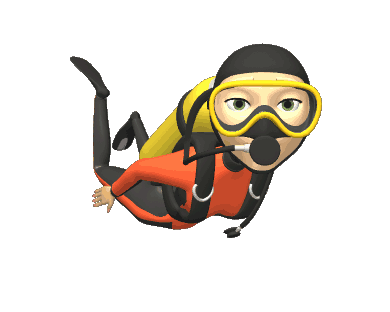 a / an …1. Fish2. Jellyfish3. Starfish4. Shark5. Dolphin6. Octopus
7. Crab
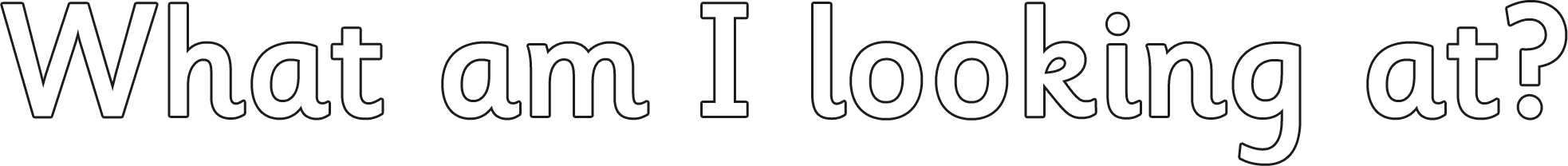 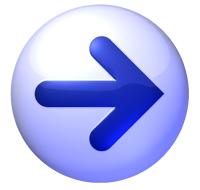 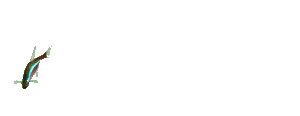 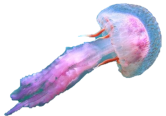 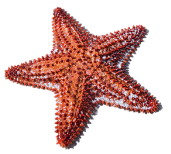 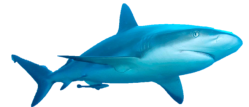 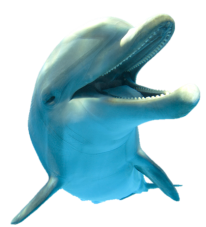 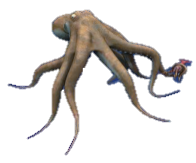 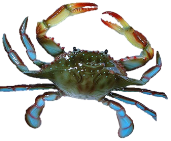 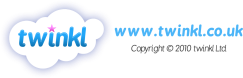 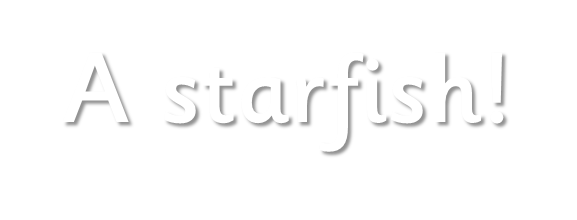 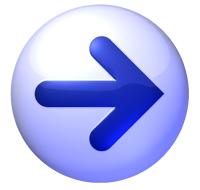 Photo courtesy of LisaW123 (@flickr.com) - granted under creative commons licence - attribution
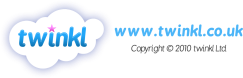 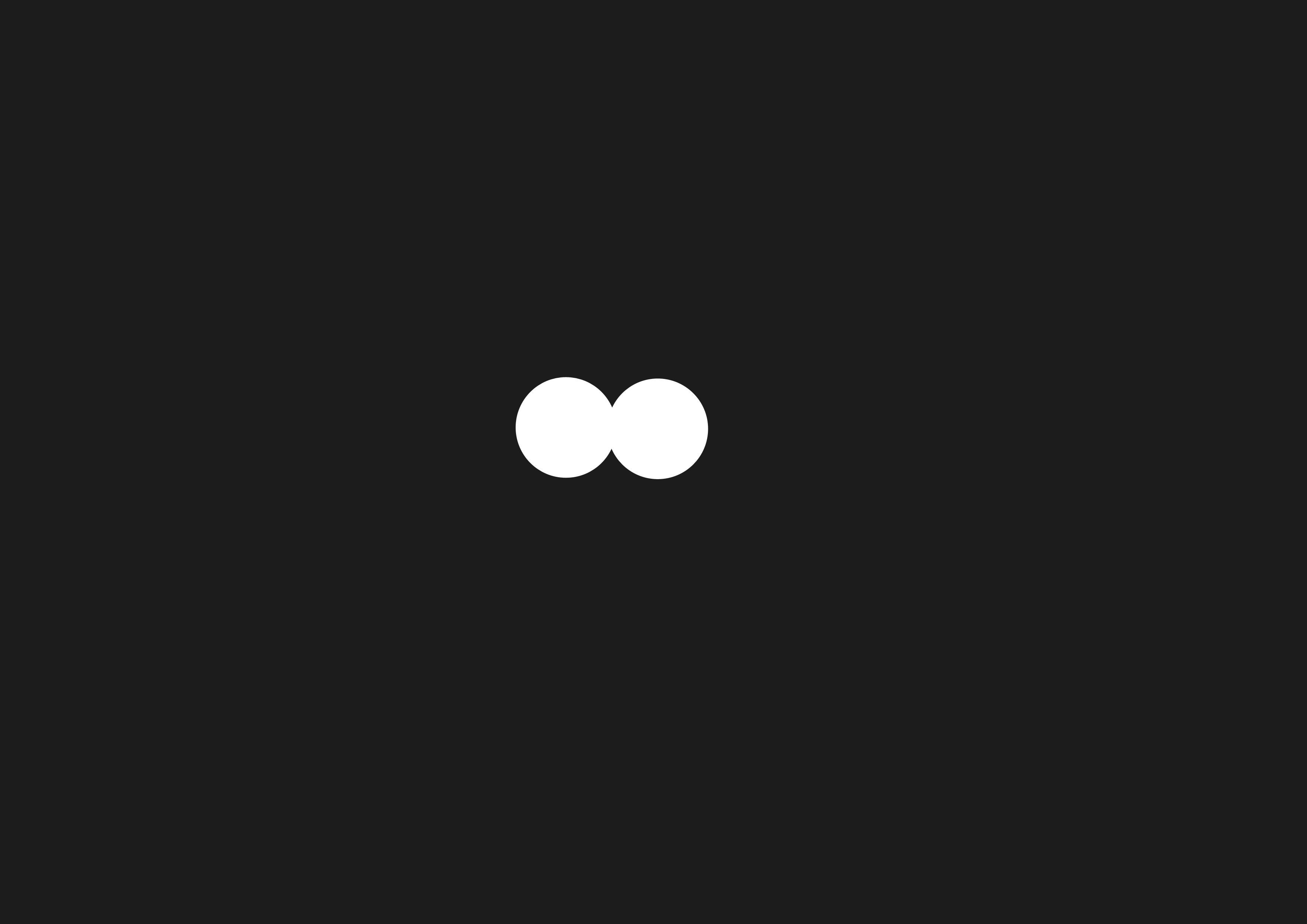 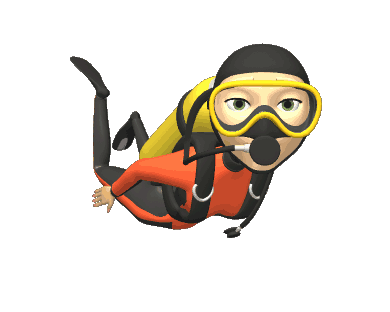 a / an …1. Fish2. Jellyfish3. Starfish4. Shark5. Dolphin6. Octopus
7. Crab
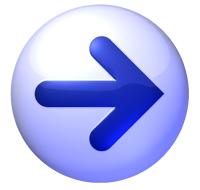 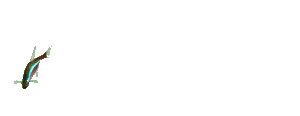 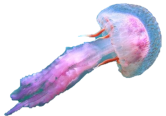 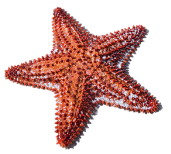 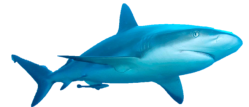 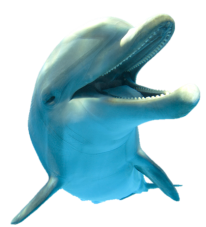 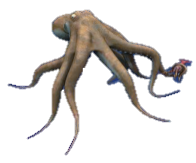 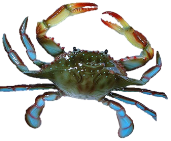 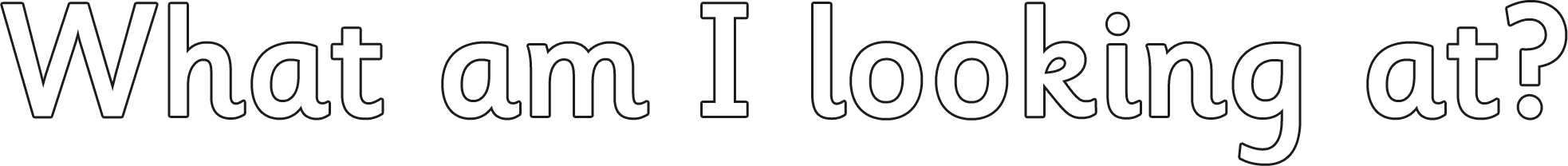 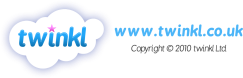 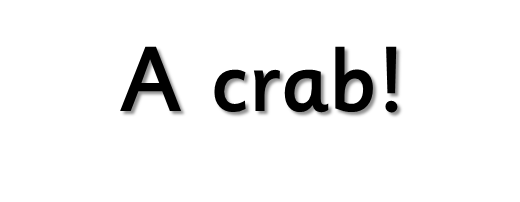 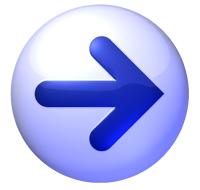 Photo courtesy of  cosmorama (@flickr.com) - granted under creative commons licence - attribution
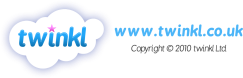 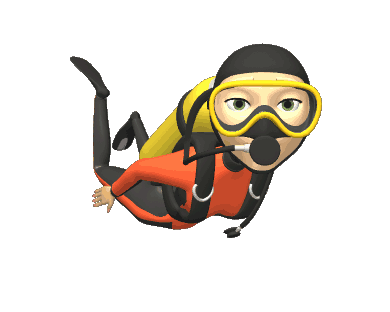 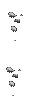 You’re a …1. Fish2. Jellyfish3. Starfish4. Shark5. Dolphin6. Octopus
7. Crab
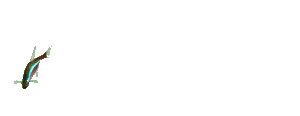 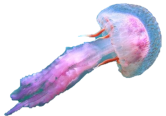 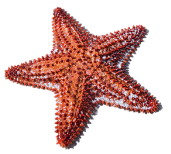 Lets playa game.Charades!
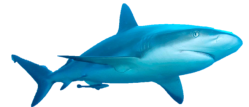 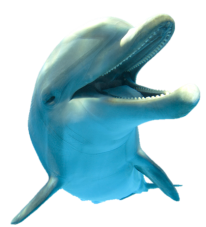 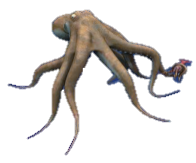 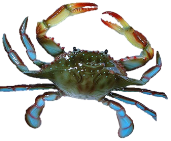